Työeläkejärjestelmä kuvina
Kuvapaketti sisältää keskeisiä tietoja työeläkejärjestelmästä ja sen toiminnasta. 
13.2.2020
Eläkejärjestelmä ja sen hallinto
Sosiaalivakuutus vuonna 201840 mrd. €
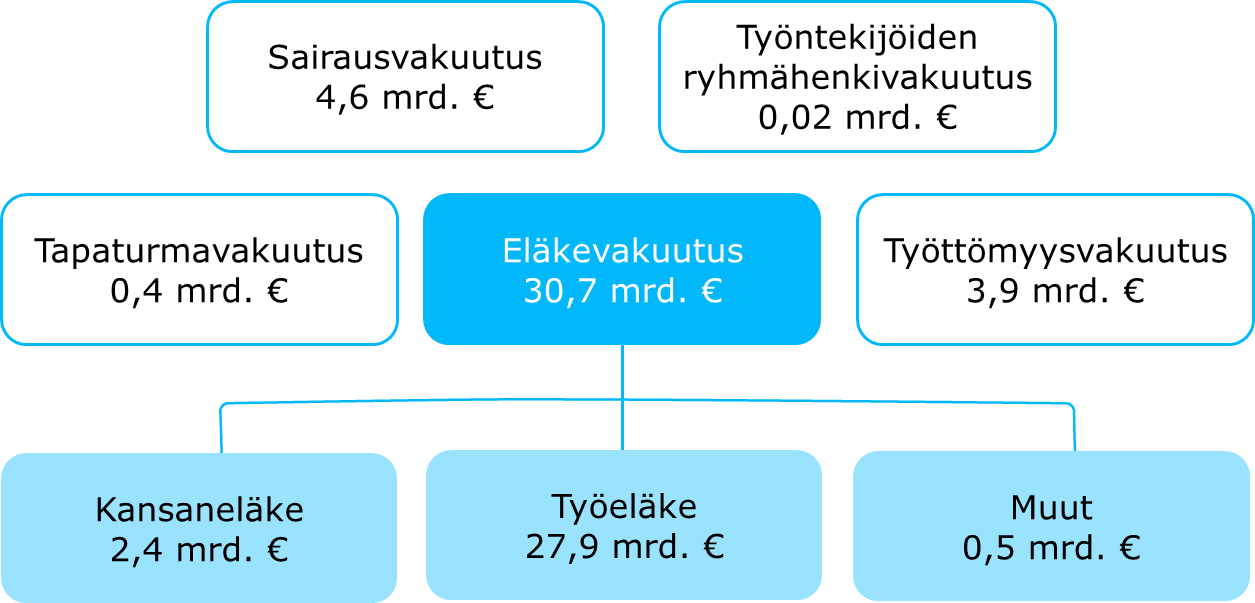 ELÄKETURVAKESKUS
3
Eläkevakuutuksesta Suomessa vuonna 2018
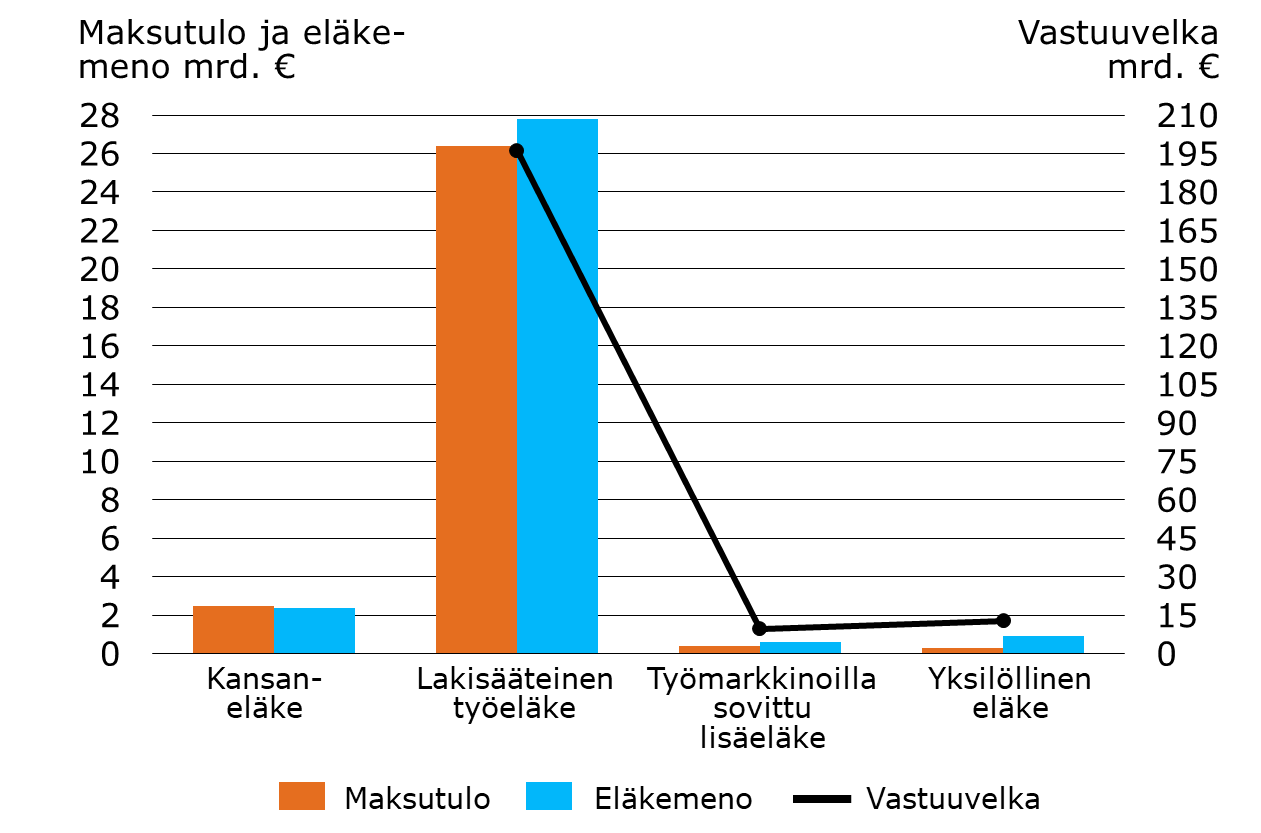 ELÄKETURVAKESKUS
4
[Speaker Notes: Kansaneläkkeen maksutulossa mukana vain eläkkeet (ei esimerkiksi asumis- ja vammaistukia).]
Eläkkeensaajan perusturva
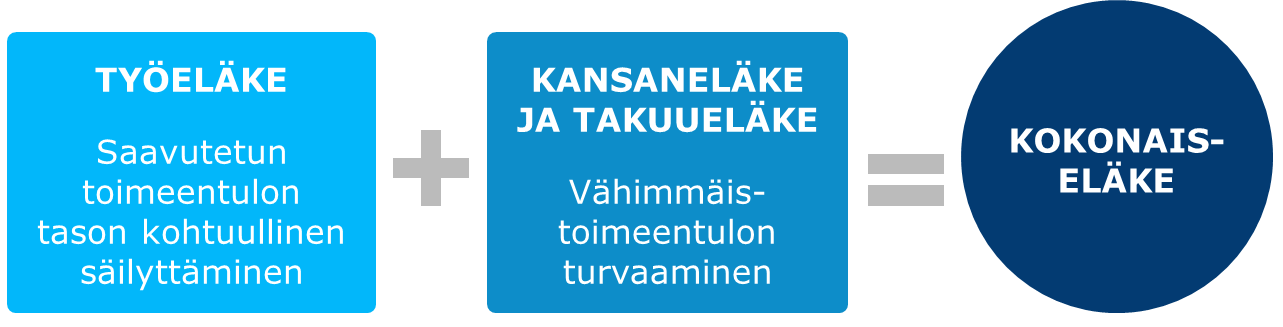 ELÄKETURVAKESKUS
5
Kokonaiseläke vuonna 2020
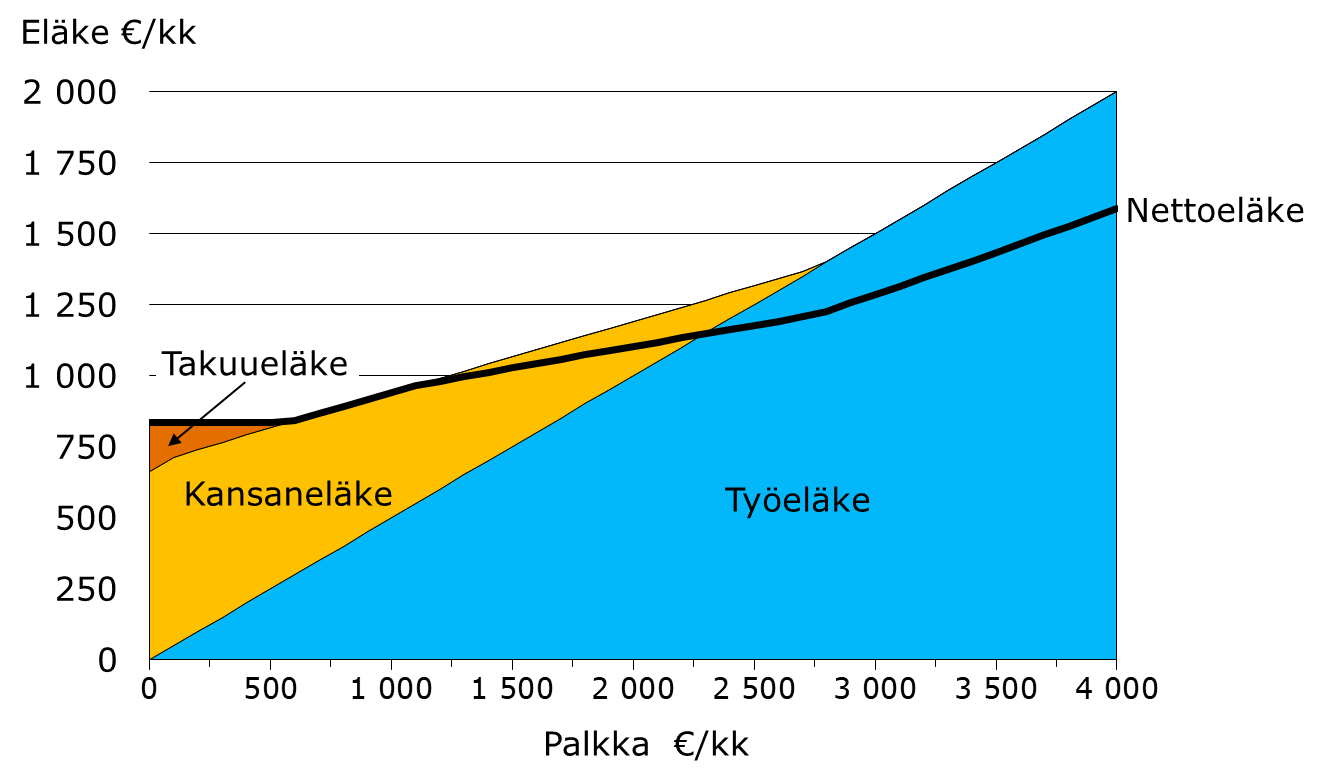 [Speaker Notes: Yksin asuva eläkkeensaaja, työeläkkeen oletetaan olevan 50 % palkasta. 

Kansaneläke ja takuueläke alkaa 65-vuotiaana

Nettoeläke tarkoittaa käteen jäävää kokonaiseläkettä tuloverojen jälkeen olettaen, ettei henkilöllä ole muita tuloja.]
Työeläkejärjestelmän toimeenpano
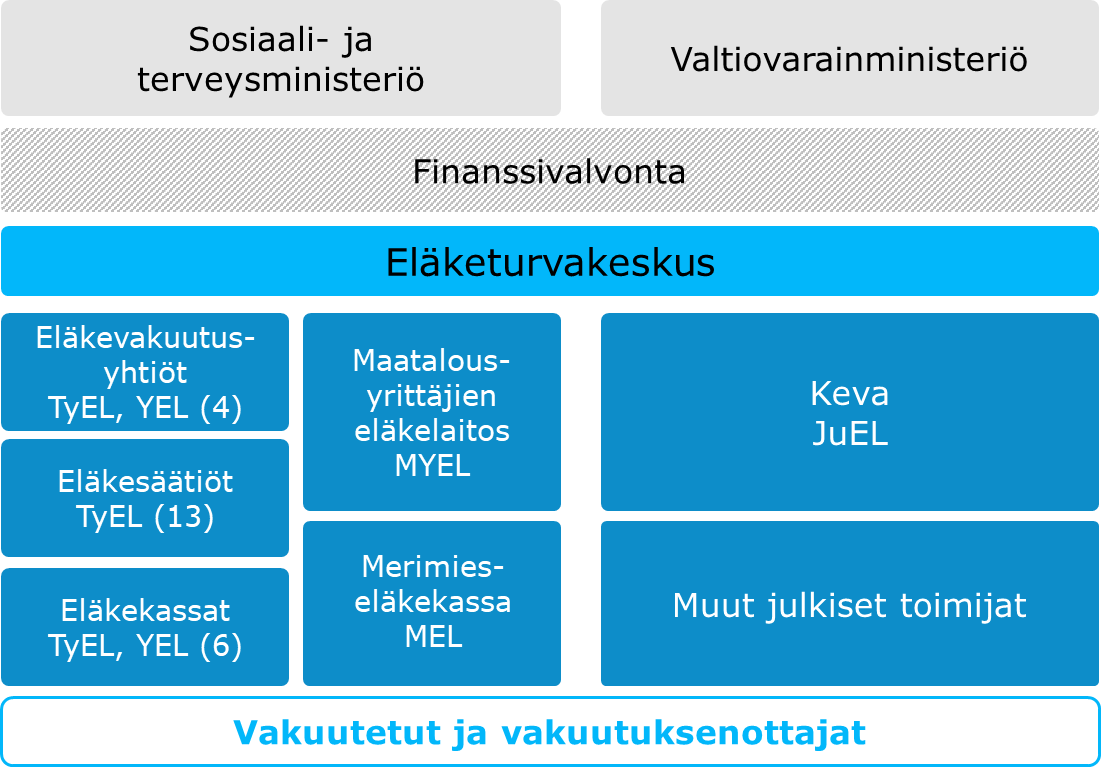 ELÄKETURVAKESKUS
7
[Speaker Notes: Tilanne vuoden 2019  alussa.

Muut julkiset toimijat: Ortodoksinen kirkko, Suomen Pankki, Ahvenanmaan maakuntahallitus. 

Keva hoitaa Kelan toimihenkilöeläkkeet.]
Työeläkelakien valmistelu ja voimaantulo
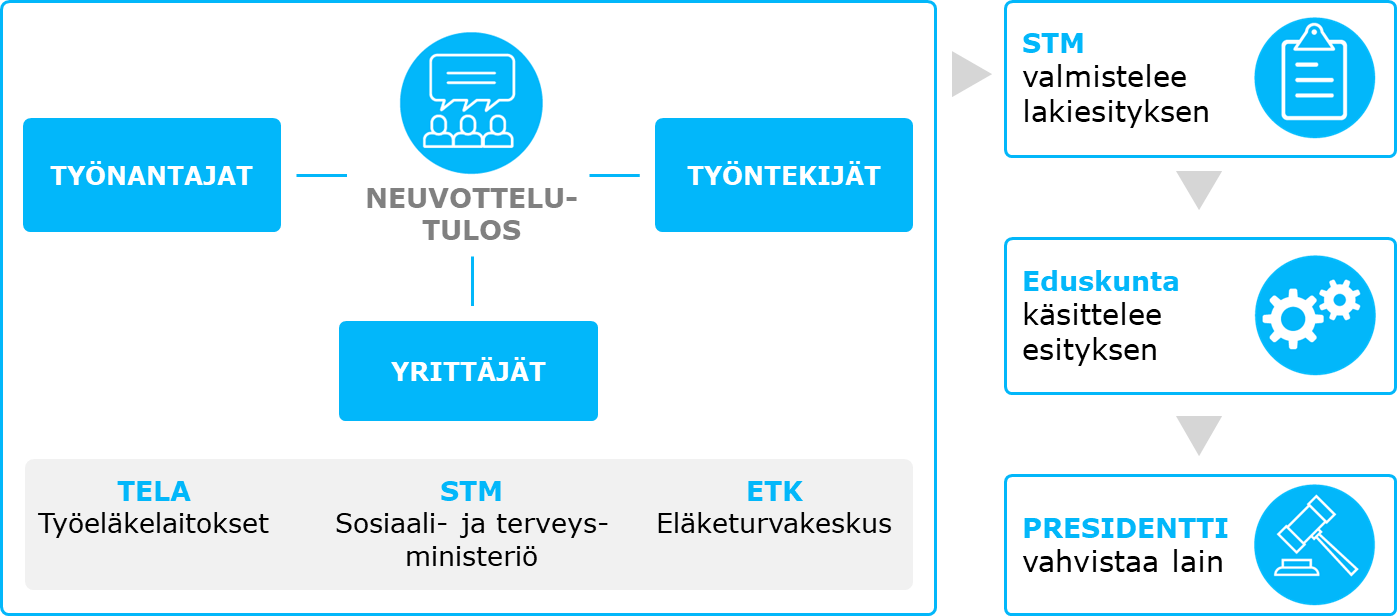 ELÄKETURVAKESKUS
8
Eläkkeen määräytyminen
Eläkkeensaajan perusturva
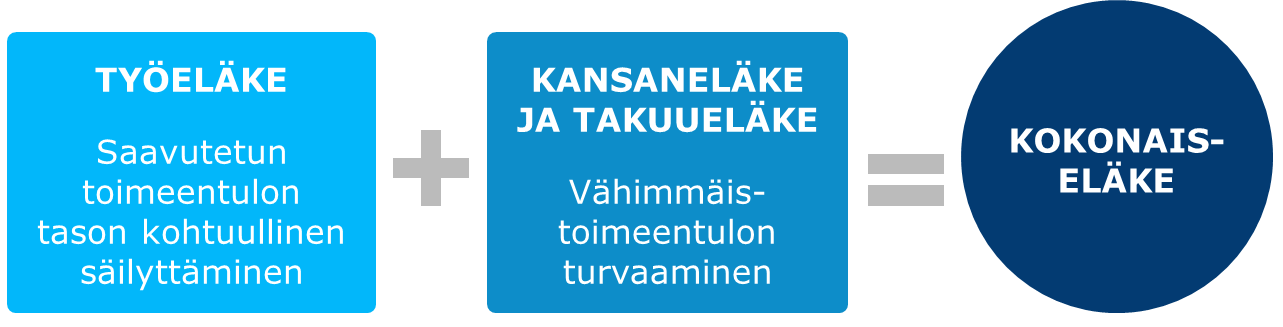 ELÄKETURVAKESKUS
10
Kokonaiseläke vuonna 2020
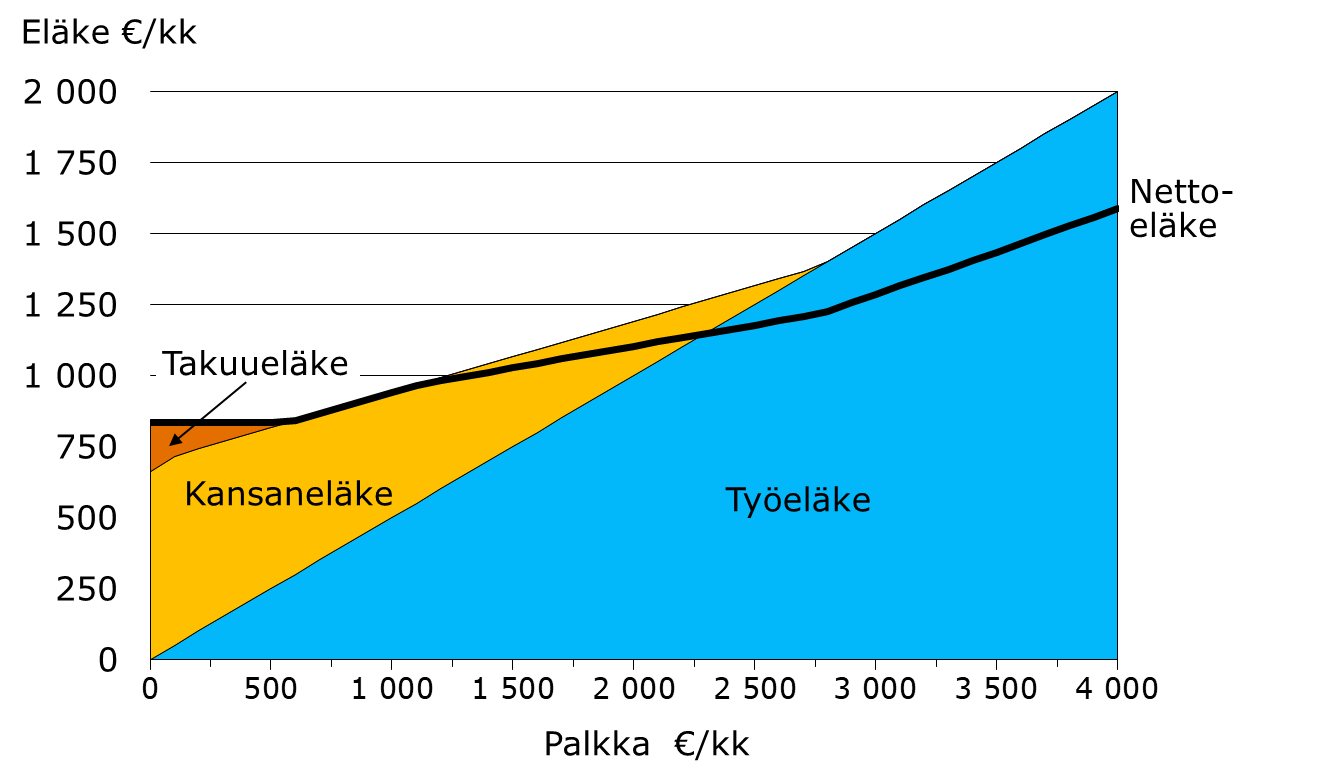 ELÄKETURVAKESKUS
11
[Speaker Notes: Yksin asuva eläkkeensaaja, työeläkkeen oletetaan olevan 50 % palkasta. 

Kansaneläke ja takuueläke alkaa 65-vuotiaana.

Nettoeläke tarkoittaa käteen jäävää kokonaiseläkettä tuloverojen jälkeen olettaen, ettei henkilöllä ole muita tuloja.]
Kokonaiseläke vuonna 2020, asumistuki mukana
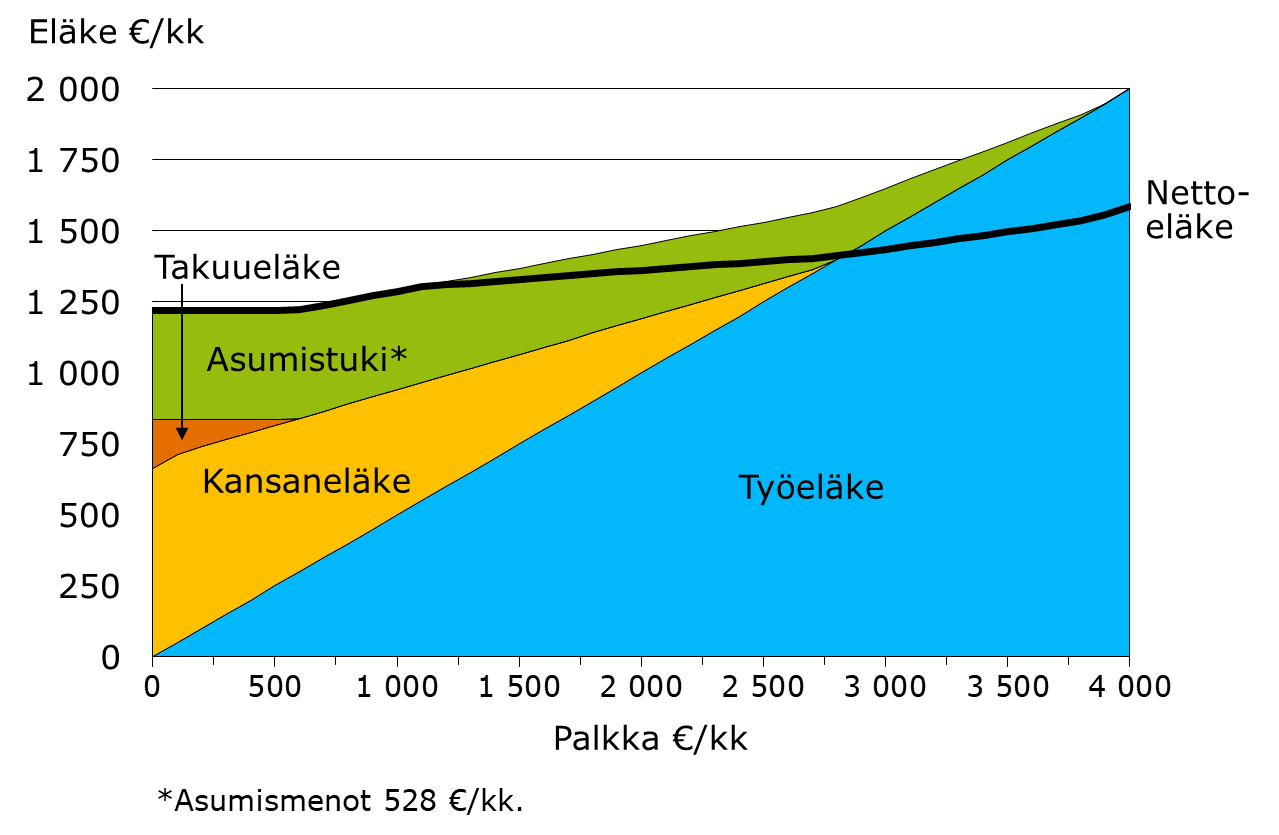 ELÄKETURVAKESKUS
12
[Speaker Notes: Yksin asuva eläkkeensaaja, työeläkkeen oletetaan olevan 50 % palkasta. 

Kansaneläke ja takuueläke alkaa 65-vuotiaana.

Nettoeläke tarkoittaa käteen jäävää kokonaiseläkettä tuloverojen jälkeen olettaen, ettei henkilöllä ole muita tuloja.]
Eläkettä karttuu ansioista
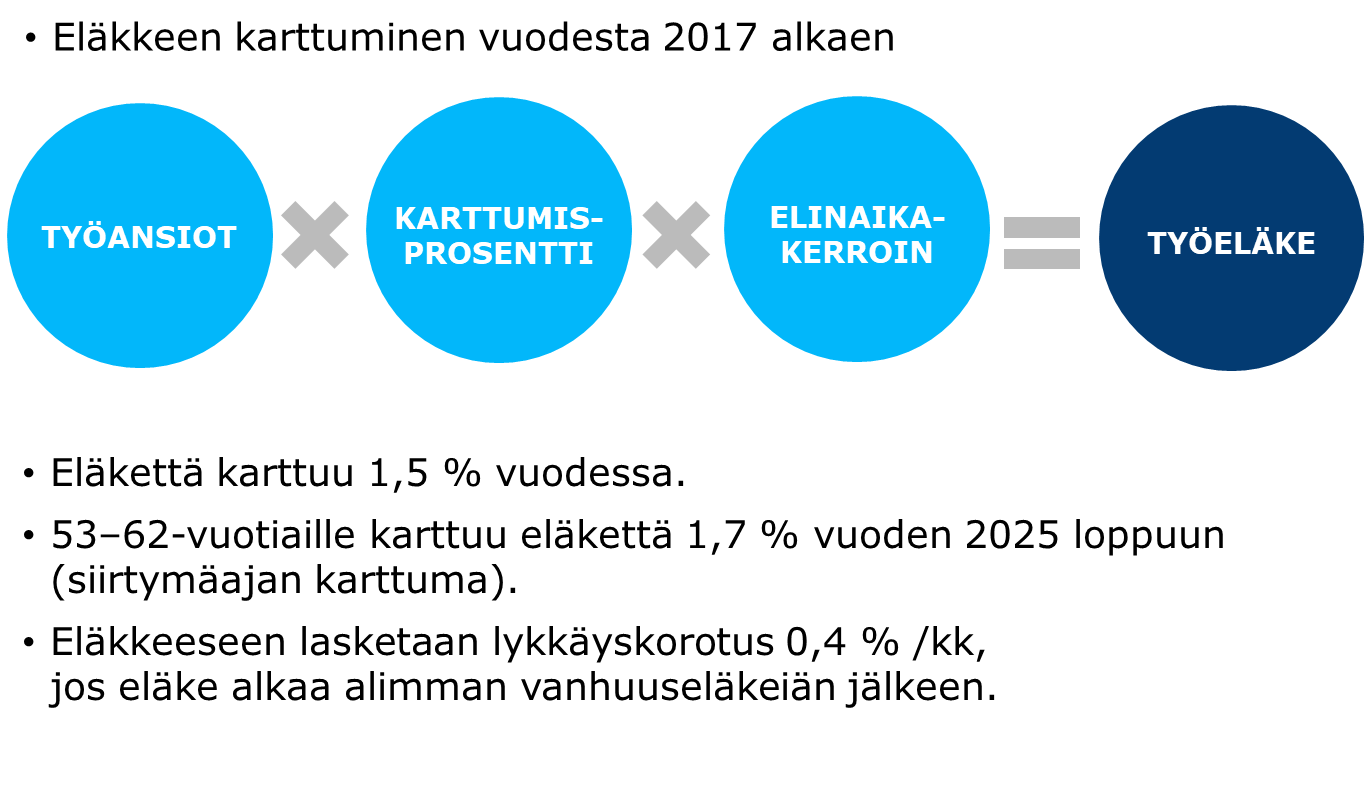 ELÄKETURVAKESKUS
13
[Speaker Notes: Karttuminen alkaa työntekijöillä 17 vuoden ja yrittäjillä 18 vuoden iän täyttämistä seuraavan kuukauden alusta. 
Palkansaajan työeläkemaksua ei vähennetä eläkkeen perusteena olevasta palkasta vuodesta 2017 alkaen.

Eläkettä karttui 2005–2016:
1,5 prosenttia alle 53-vuotiaana, 
1,9 prosenttia 53−62-vuotiaana ja 
4,5 prosenttia 63−67-vuotiaana.]
Vanhuuseläkeikä nousee ikäluokittain
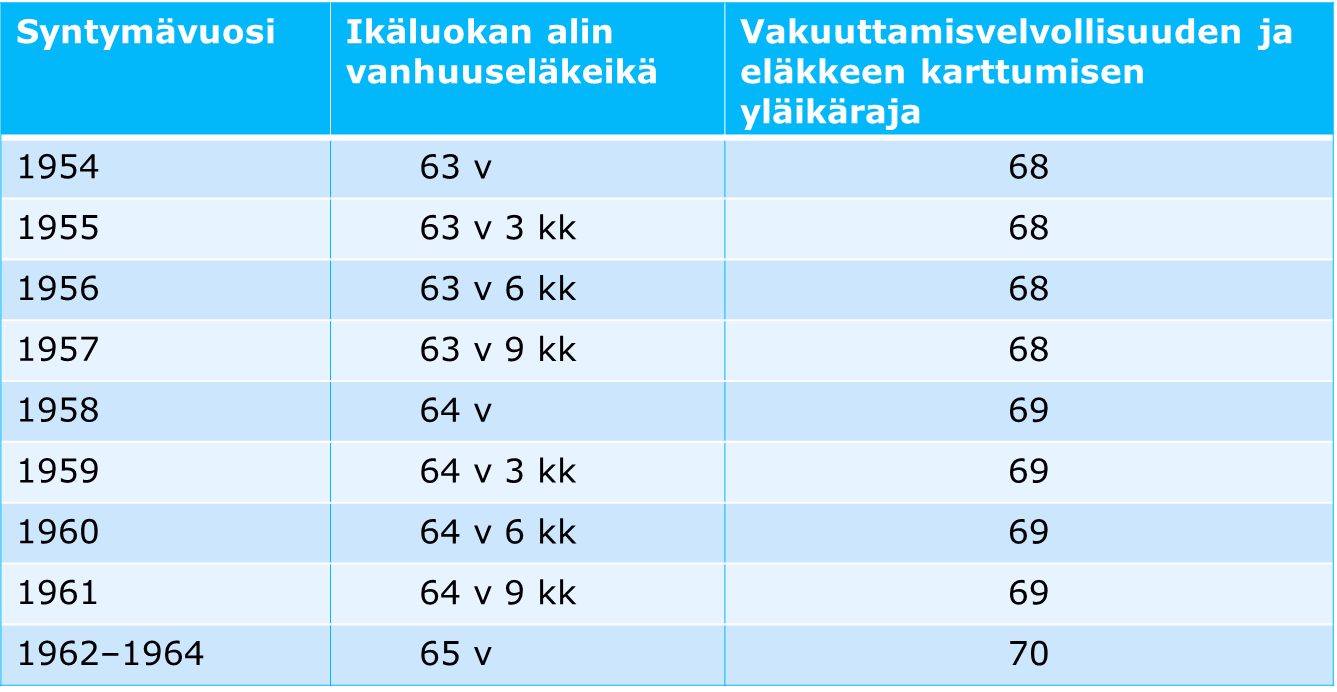 ELÄKETURVAKESKUS
14
[Speaker Notes: Vuonna 1965 ja sen jälkeen syntyneen työntekijän alin vanhuuseläkeikä sopeutetaan eliniän muutokseen ja ikä vahvistetaan sosiaali- ja terveysministeriön asetuksella vuodelle, jona työntekijä täyttää 62 vuotta.]
Työeläke-etuuksien ikärajat
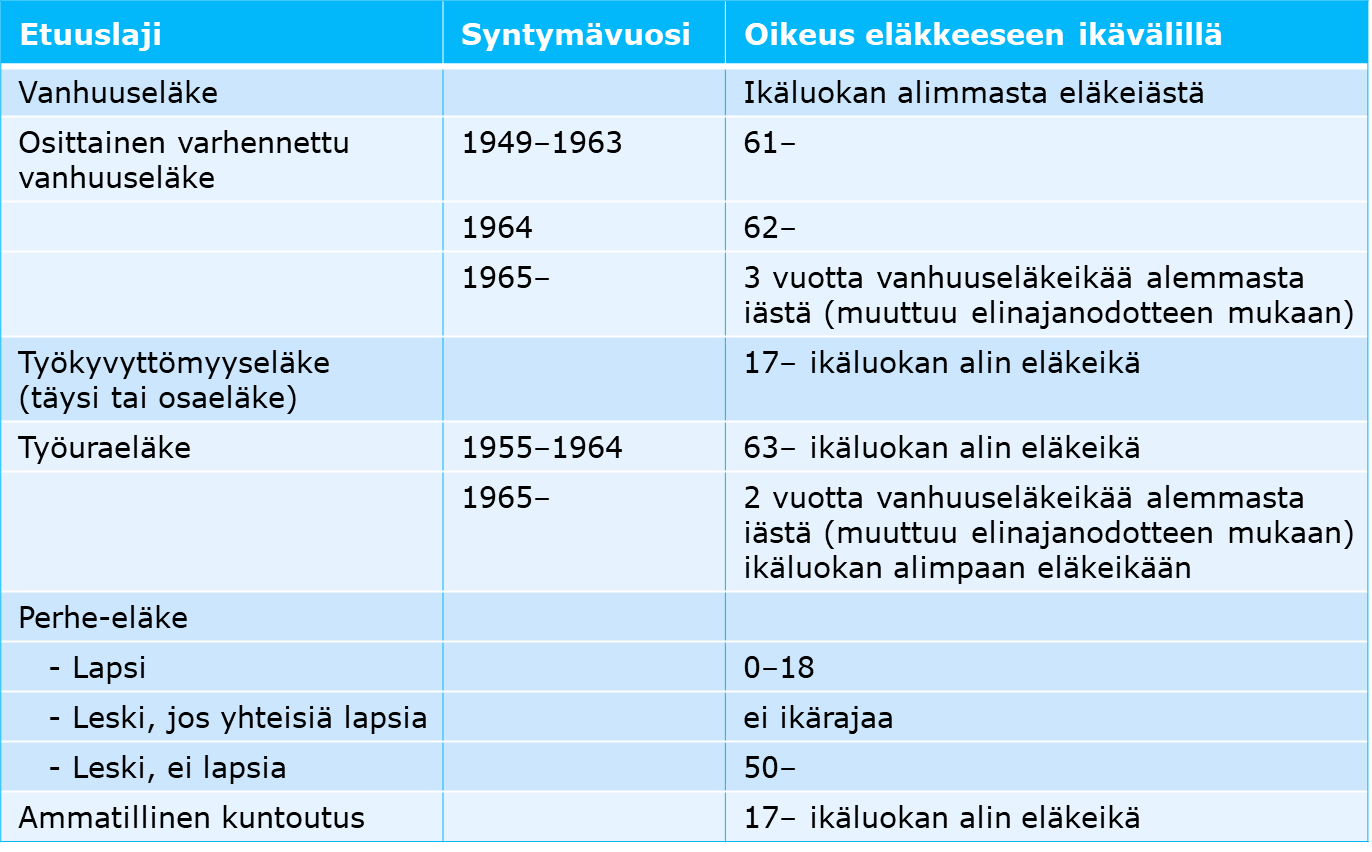 ELÄKETURVAKESKUS
15
Indeksitarkistukset turvaavat eläketason
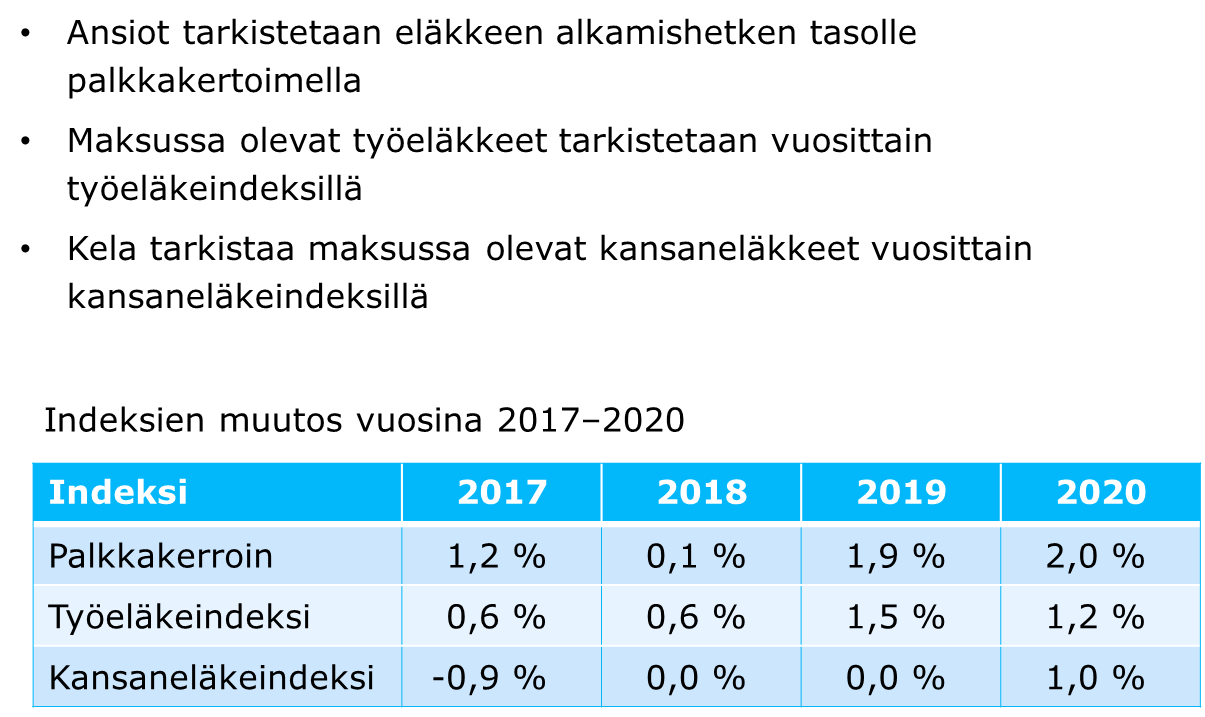 ELÄKETURVAKESKUS
16
[Speaker Notes: Indeksitarkistuksen määrään vaikuttavat Tilastokeskuksen laskemien kuluttajahinta- ja ansiotasoindeksin muutokset. 

Palkkakertoimessa hintatason muutoksen osuus on 20 prosenttia ja palkansaajien ansiotason muutoksen osuus 80 prosenttia.
 
Työeläkeindeksissä hintatason muutoksen osuus on 80 prosenttia ja palkansaajien ansiotason muutoksen osuus 20 prosenttia.]
Eläketaso
Keskimääräinen kokonaiseläke 31.12.2018
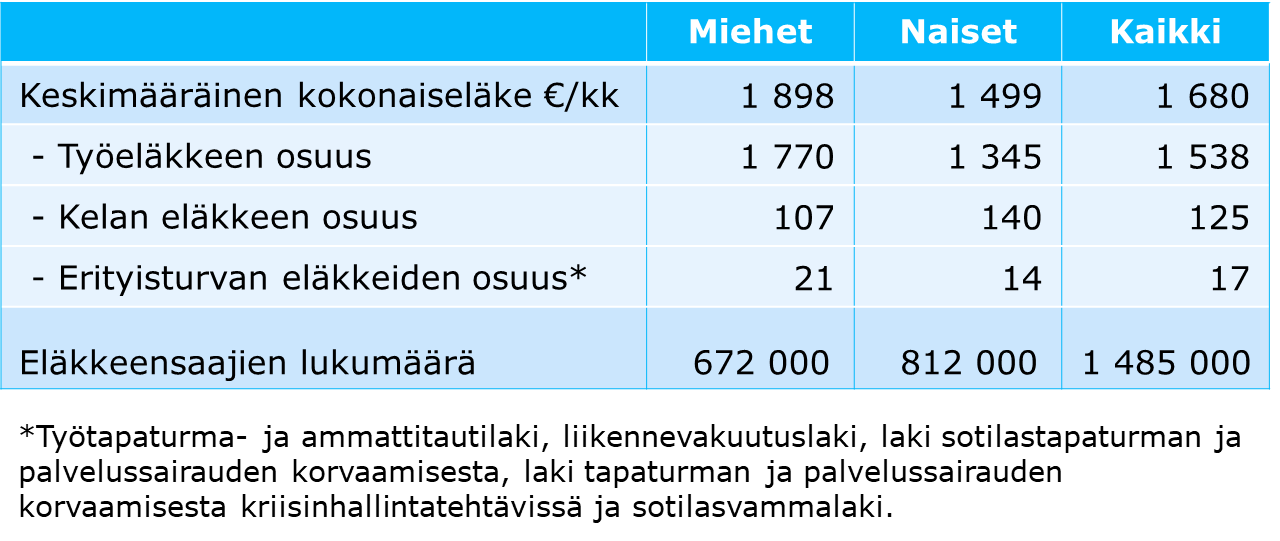 ELÄKETURVAKESKUS
18
[Speaker Notes: Eläkkeensaajat: Suomessa asuvat työ- ja/tai kansaneläkejärjestelmästä vanhuus-, työkyvyttömyys- tai maatalouden erityiseläkettä saavat. Osittaista varhennettua vanhuuseläkettä saavat eivät sisälly lukuihin.


Kokonaiseläke sisältää henkilön oman eläkkeen ja perhe-eläkkeen osuudet.

Kokonaiseläke sisältää työ-, kansan- ja erityisturvan lakien mukaiset osuudet.

Kokonaiseläke on bruttoeläke.

Tilastotietokanta:
https://tilastot.etk.fi/pxweb/fi/ETK/ETK__110kaikki_elakkeensaajat__20elakkeensaajien_elake/elsael_1k01_laji.px

Tilasto Suomen eläkkeensaajista:
https://www.etk.fi/tutkimus-tilastot-ennusteet/tilastot/elakkeensaajat/kaikki-elakkeensaajat/]
Eläkkeensaajien kokonaiseläkejakauma 31.12.2018
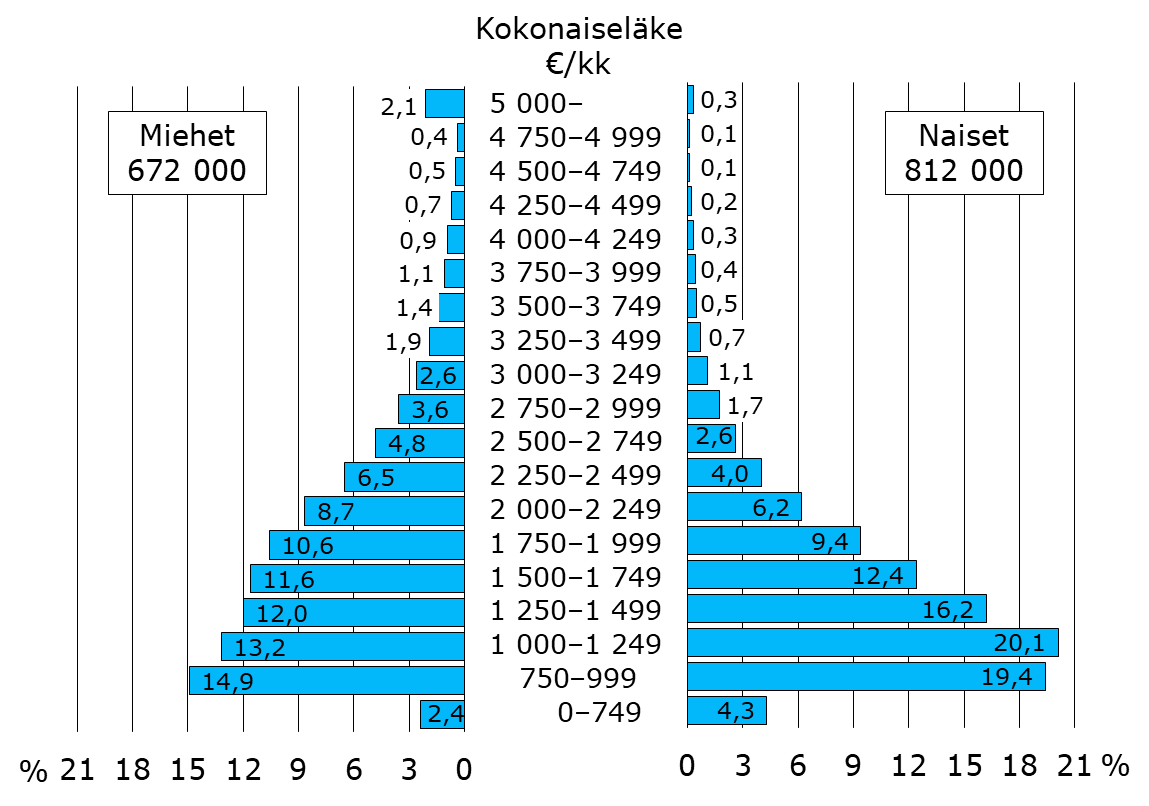 ELÄKETURVAKESKUS
19
Keskimääräinen kokonaiseläke ja sen suhde keskiansioon vuosina 2000–2018
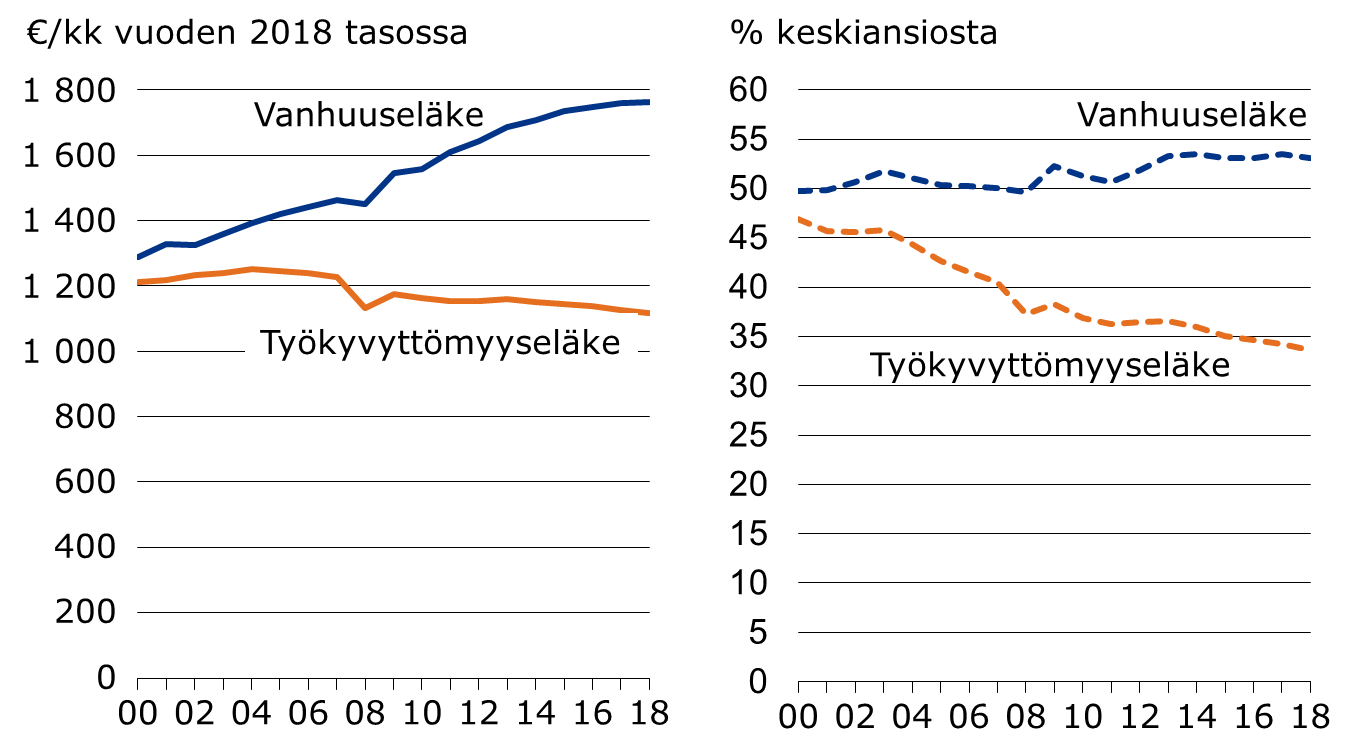 ELÄKETURVAKESKUS
20
[Speaker Notes: Eläkkeensaajat: Suomessa asuvat työ- ja/tai kansaneläkejärjestelmästä vanhuus- tai työkyvyttömyyseläkettä saavat. Osittaista vanhuuseläkettä saavat eivät sisälly lukuihin.


Kokonaiseläke sisältää henkilön oman eläkkeen ja perhe-eläkkeen osuudet.


Kokonaiseläke sisältää työ-, kansan- ja erityisturvan lakien mukaiset osuudet.

Erityisturvan lait: Työtapaturma- ja ammattitautilaki, liikennevakuutuslaki, laki sotilastapaturman ja palvelussairauden korvaamisesta, laki tapaturman ja palvelussairauden korvaamisesta kriisinhallintatehtävissä ja sotilasvammalaki. 


Vuodesta 2008 alkaen kokonaiseläke ei enää sisällä eläkkeensaajan asumis- ja hoitotuen osuutta. Vuodesta 2011 lähtien kokonaiseläke sisältää takuueläkkeen osuuden.


Kokonaiseläke on bruttoeläke.


Keskiansio perustuu Tilastokeskuksen tulonjakotilaston tietoon ammatissa toimivien keskimääräisistä palkka- ja yrittäjätuloista.]
Keskimääräinen kokonaiseläke ja sen suhde keskiansioon vuosina 2015–2085
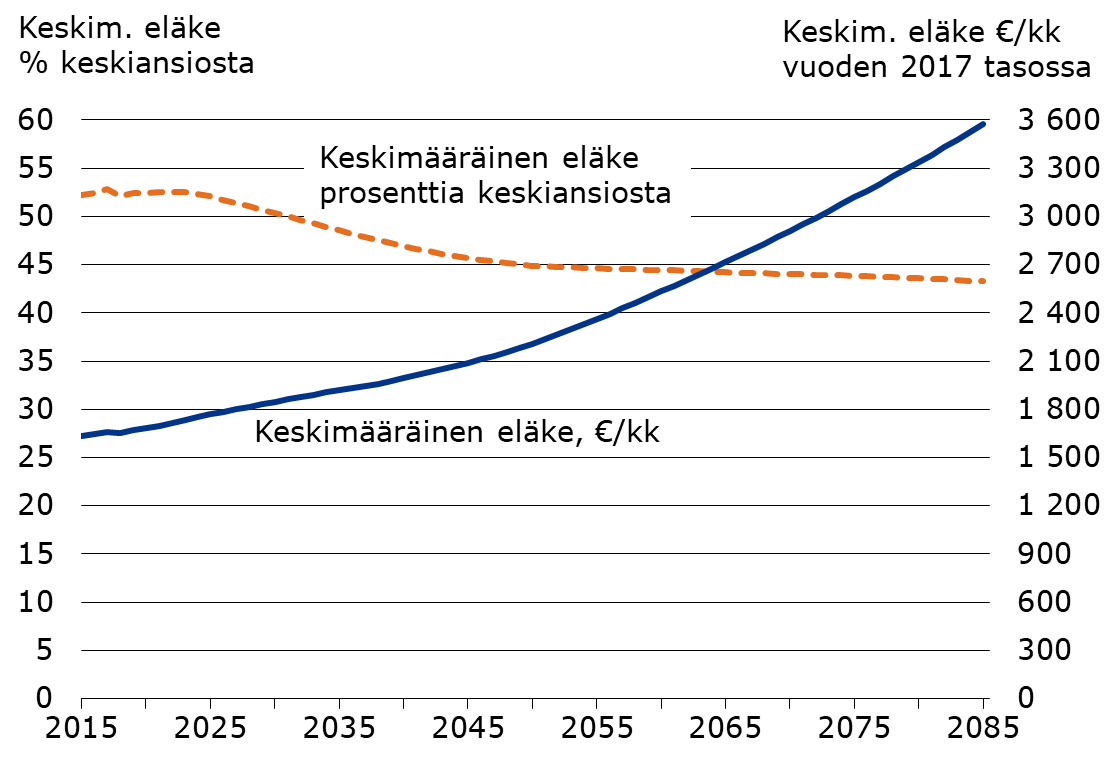 ELÄKETURVAKESKUS
21
Eläkemenot
Työ- ja Kelan eläkemeno eläkelajin mukaan vuonna 2018
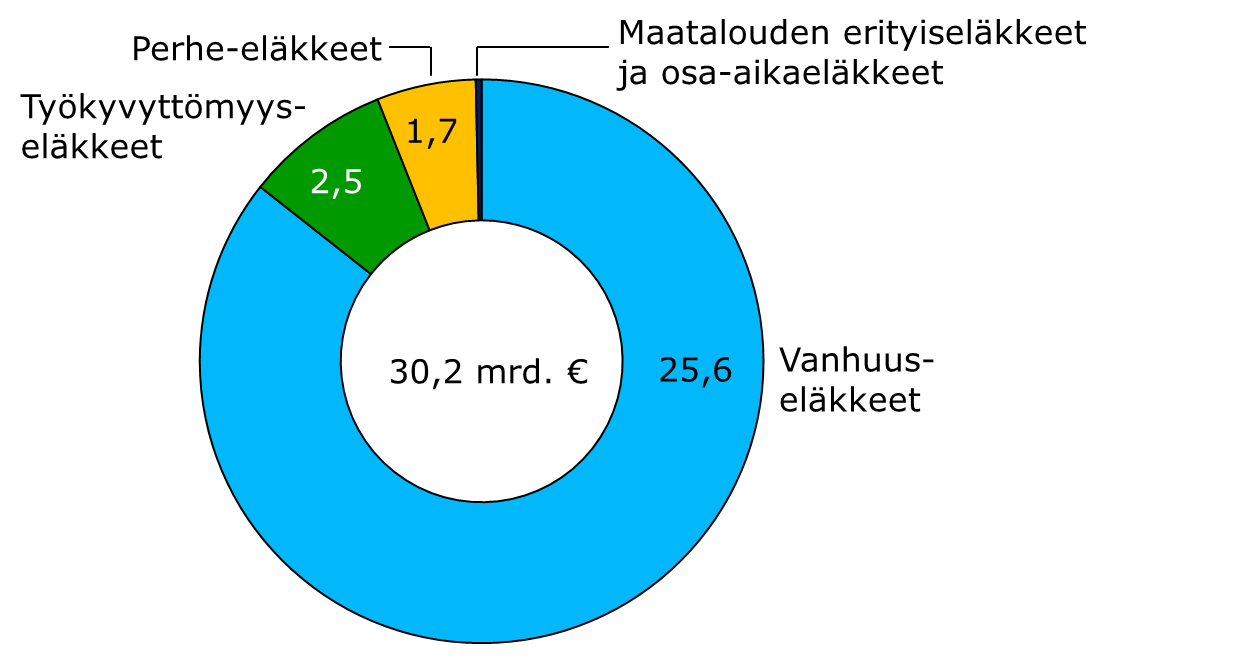 ELÄKETURVAKESKUS
23
Lakisääteinen kokonaiseläkemeno vuosina 2013–2018, milj. euroa
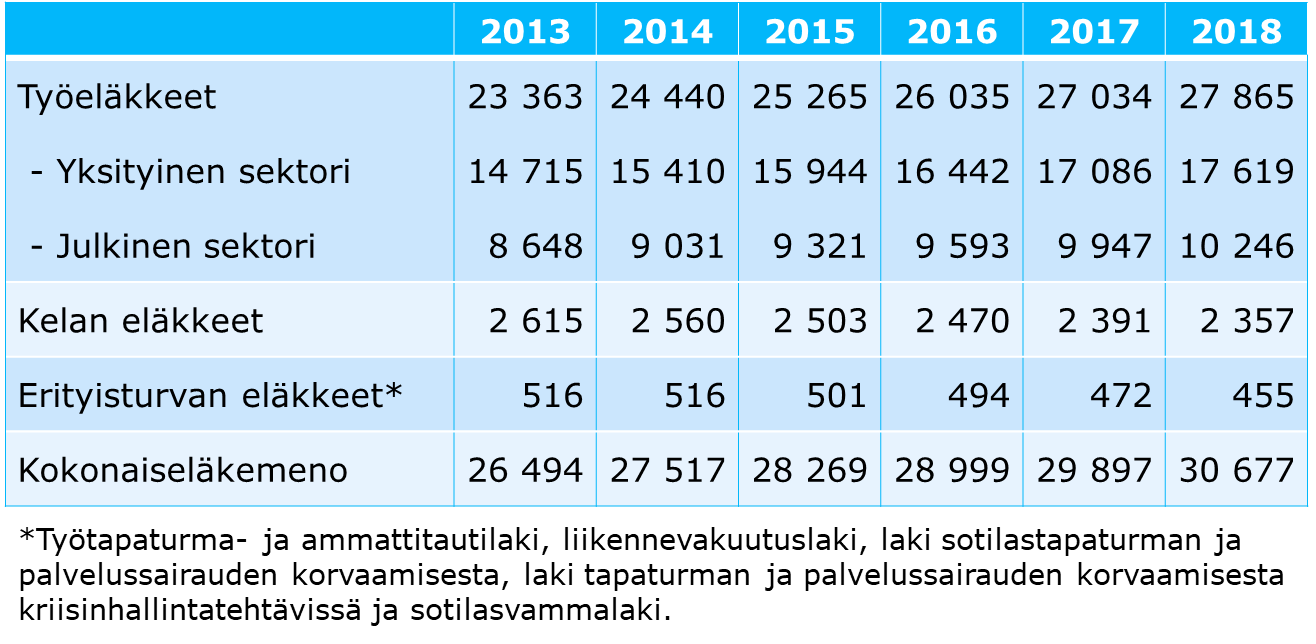 24
ELÄKETURVAKESKUS
[Speaker Notes: Kokonaiseläkemeno sisältää eri eläkejärjestelmien maksamat vanhuus-, työkyvyttömyys-, työttömyys- (2013–2014), perhe-, osa-aika- ja maatalouden erityiseläkkeet.


Kelan eläkemeno sisältää kansaneläkkeiden lisäksi takuueläkkeet, rintamalisät ja lapsikorotukset.

Tilastotietokanta:
https://tilastot.etk.fi/pxweb/fi/ETK/ETK__140elakemenot/emeno01_koko.px]
Eläkemenojen suhde bruttokansantuotteeseen vuosina 2005–2085
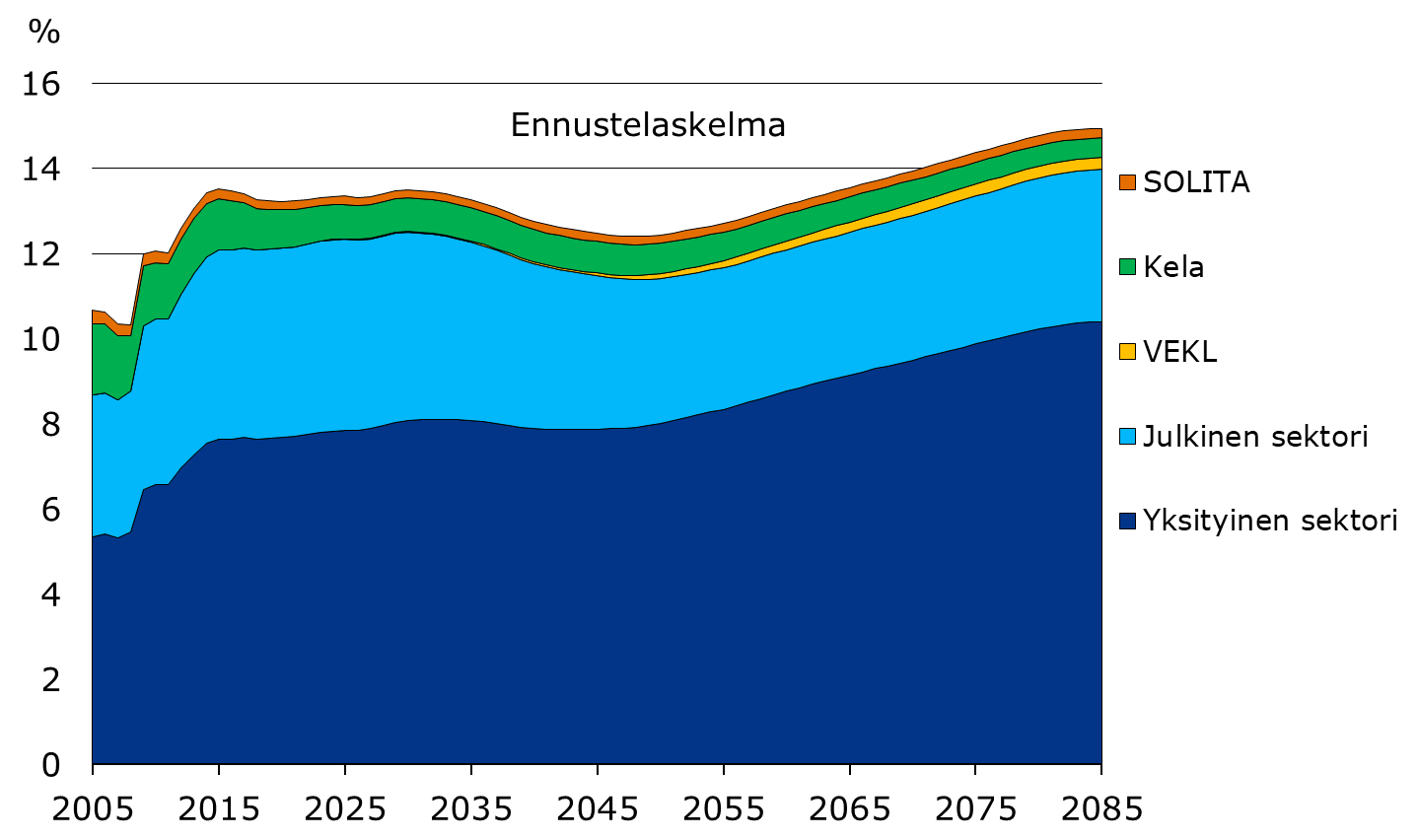 ELÄKETURVAKESKUS
25
[Speaker Notes: Arvio perustuu Eläketurvakeskuksen pitkän aikavälin laskelmiin.




Kelan eläkemeno sisältää kansaneläkkeet ja takuueläkkeet.


Erityisturvan lait = Työtapaturma- ja ammattitautilaki, liikennevakuutuslaki, laki sotilastapaturman ja palvelussairauden korvaamisesta, laki tapaturman ja palvelussairauden korvaamisesta kriisinhallintatehtävissä ja sotilasvammalaki. 


VEKL: Laki valtion varoista suoritettavasta eläkkeen korvaamisesta alle kolmivuotiaan lapsen hoidon tai opiskelun ajalta.]
TyEL:n meno- ja maksuprosentti suhteessa palkkasummaan vuosina 1962–2085
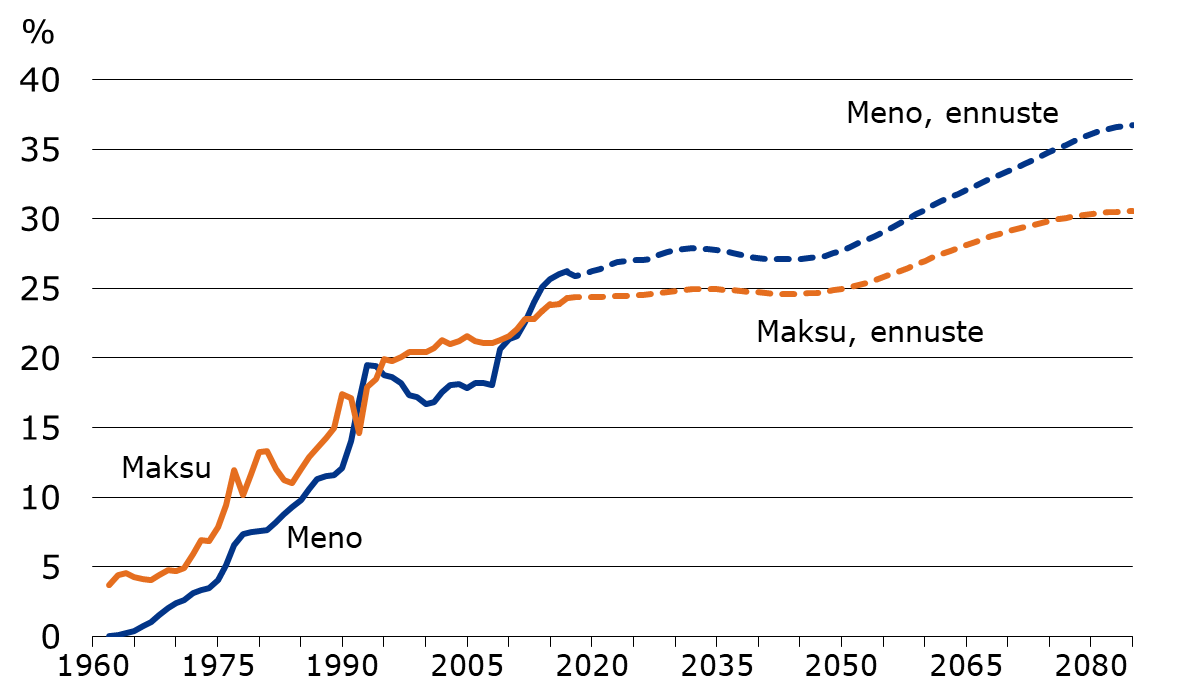 ELÄKETURVAKESKUS
26
Työeläkevakuutetut
Työeläkejärjestelmän piiriin kuuluneet 17–68-vuotiaat 31.12.2018
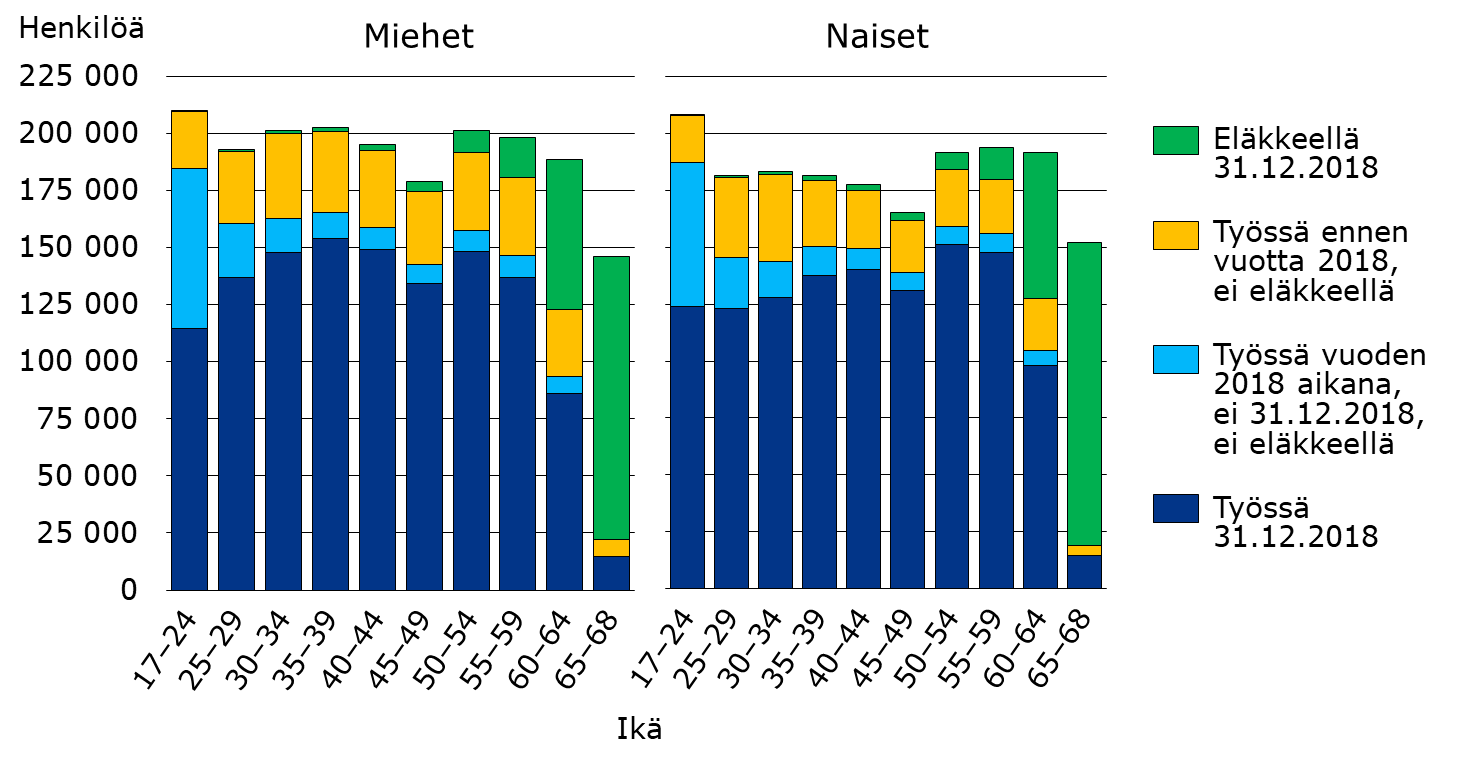 ELÄKETURVAKESKUS
28
[Speaker Notes: Kuvion luvut kertovat työeläkejärjestelmän piiriin kuuluneiden 17-68-vuotiaiden tilanteen poikkileikkaushetkellä 31.12.

Tilastotietokanta:
https://tilastot.etk.fi/pxweb/fi/ETK/ETK__170vakuutetut__10tyoelakevakuutetut/vak01_piiri.px

Suomen työeläkevakuutetut:
https://www.etk.fi/tutkimus-tilastot-ennusteet/tilastot/tyoelakevakuutetut/]
Työsuhteessa tai yrittäjänä työskennelleet työeläkevakuutetut eläkelain mukaan 31.12.2018
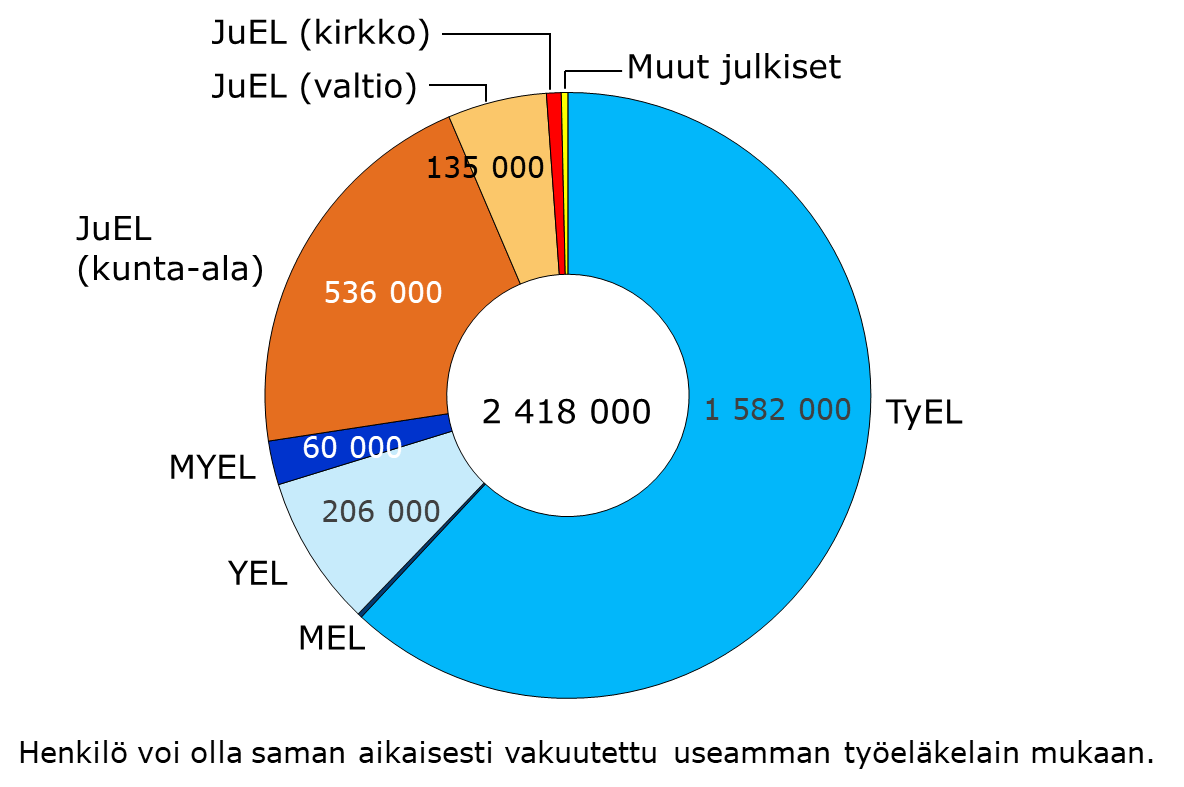 ELÄKETURVAKESKUS
29
[Speaker Notes: Luvut kuvaavat 31.12. työ- tai yrittäjäsuhteessa olleita.

Henkilö voi olla saman aikaisesti vakuutettu useamman eri työeläkelain mukaan. Yhteensä luvussa (2,4 milj.) henkilö on vain kertaalleen.


JuEL (kunta-ala) sisältää  34 000 JuEL:n piiriin kuuluvaa luottamushenkilöä, omaishoitajaa, perhehoitajaa yms.

JuEL (valtio) sisältää 10 000 JuEL:n piiriin kuuluvaa luottamushenkilöä, konsulttia yms.

TyEL = Työntekijän eläkelaki
MEL = Merimieseläkelaki
YEL = Yrittäjän eläkelaki
MYEL = Maatalousyrittäjän eläkelaki

JuEL = Julkisten alojen eläkelaki (kunta-ala, valtio, kirkko)
OrtKL = Laki ortodoksisesta kirkosta
SP = Suomen Pankin eläkesääntö
Ahvenanmaan maakuntahallituksen eläkesääntö

Tilastotietokanta
https://tilastot.etk.fi/pxweb/fi/ETK/ETK__170vakuutetut__10tyoelakevakuutetut/vak01_piiri.px

Suomen työeläkevakuutetut:
https://www.etk.fi/tutkimus-tilastot-ennusteet/tilastot/tyoelakevakuutetut/]
Eläkkeensaajat
Kaikki eläkkeensaajat 31.12.2018
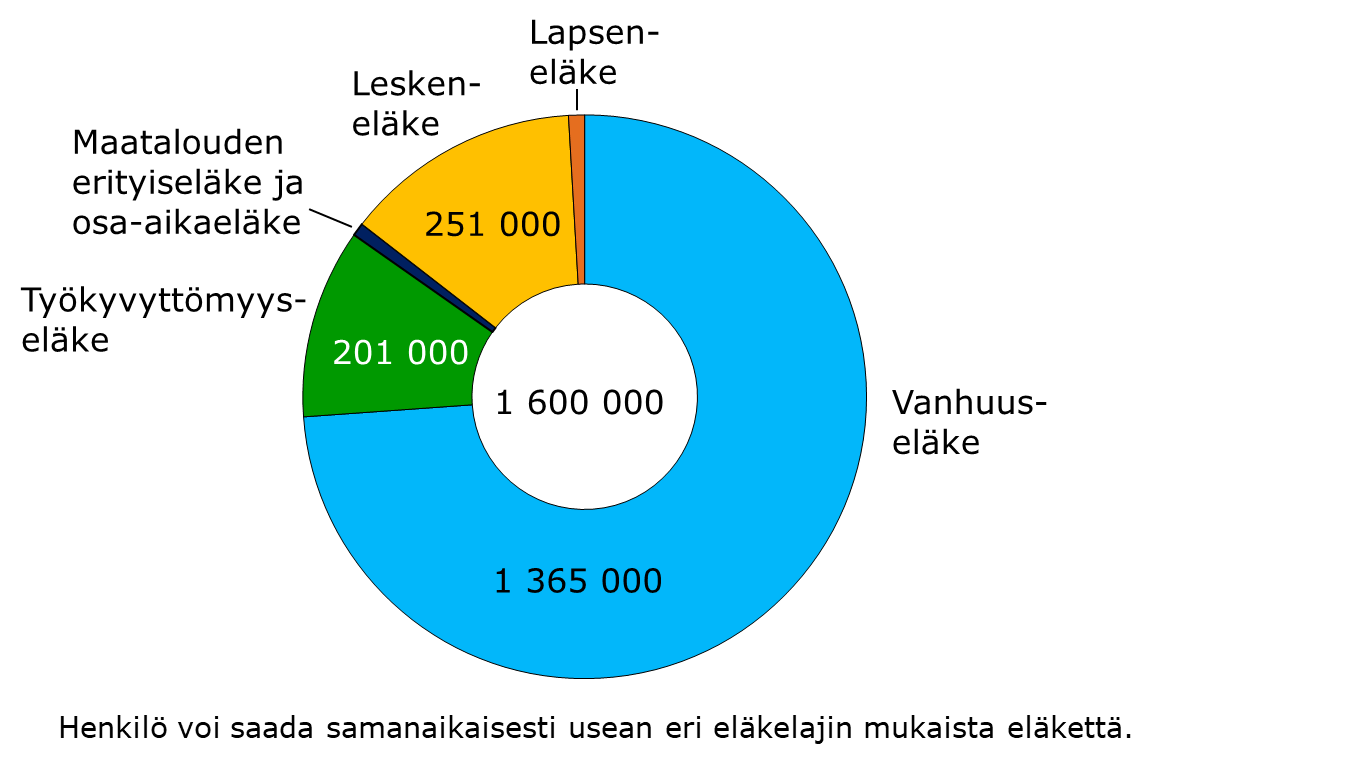 ELÄKETURVAKESKUS
31
[Speaker Notes: Osa-aikaeläke 3 000, maatalouden erityiseläke  (luopumiseläke ja luopumistuki) 11 000, lapseneläke 17 000.


Lukuihin sisältyvät kaikki työ- ja/tai kansaneläkejärjestelmästä eläkettä saaneet.


Suomessa asuvia eläkkeensaajia oli 1 542 000 ja ulkomailla asuvia 58 000.

Tilastotietokanta:
https://tilastot.etk.fi/pxweb/fi/ETK/ETK__110kaikki_elakkeensaajat__10elakkeensaajien_lkm/elsa_k01_aikas.px


Tilasto Suomen eläkkeensaajista:
https://www.etk.fi/tutkimus-tilastot-ennusteet/tilastot/elakkeensaajat/kaikki-elakkeensaajat/]
Eläkkeensaajat eläkkeen rakenteen mukaan vuosina 2001–2018
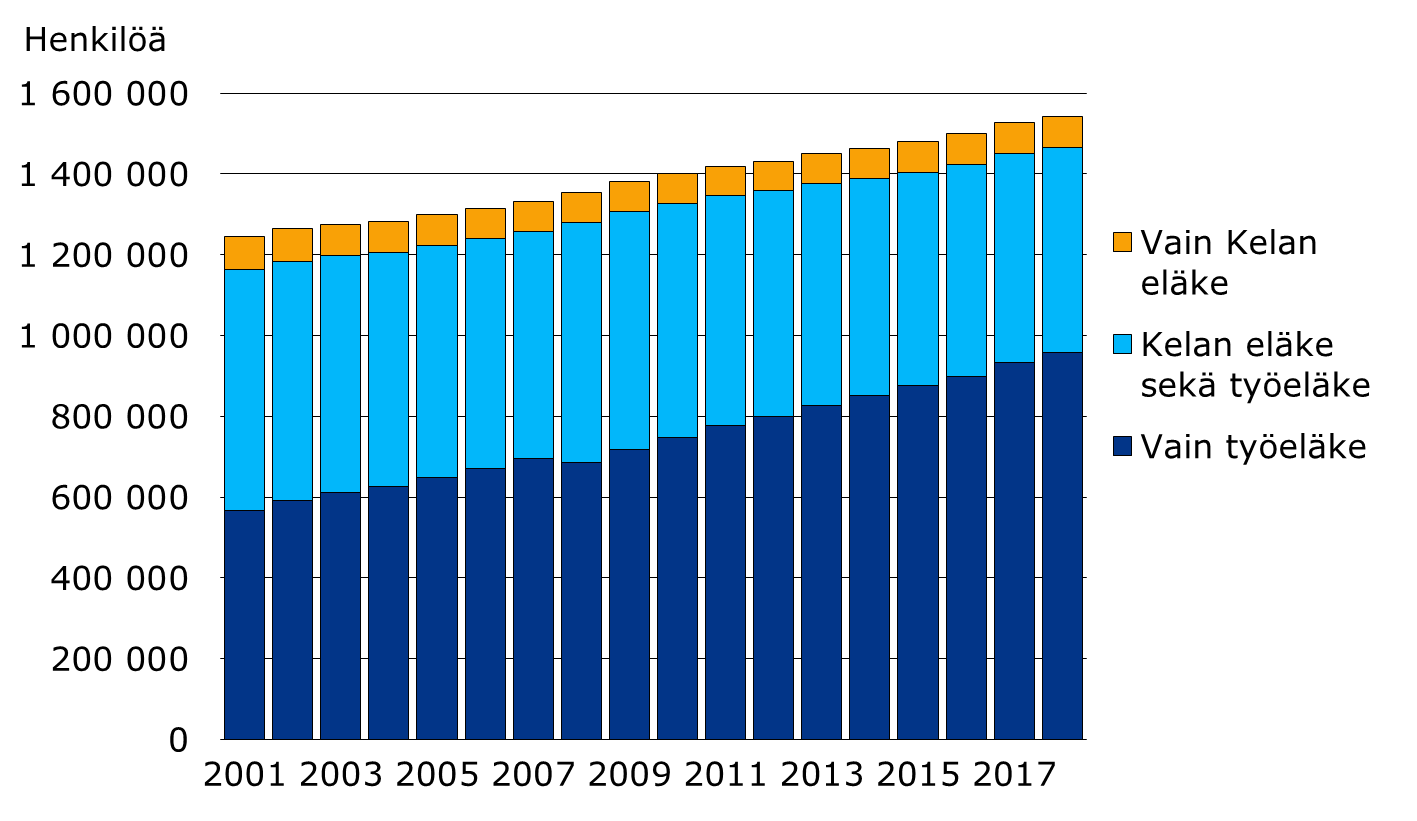 ELÄKETURVAKESKUS
32
[Speaker Notes: Kuvion luvut sisältävät kaikki Suomessa asuvat eläkkeensaajat.

Tilastotietokanta:
https://tilastot.etk.fi/pxweb/fi/ETK/ETK__110kaikki_elakkeensaajat__10elakkeensaajien_lkm/elsa_k04_rak.px

Tilasto Suomen eläkkeensaajista:
https://www.etk.fi/tutkimus-tilastot-ennusteet/tilastot/elakkeensaajat/kaikki-elakkeensaajat/]
Koko väestö ja eläkkeensaajat 31.12.2018
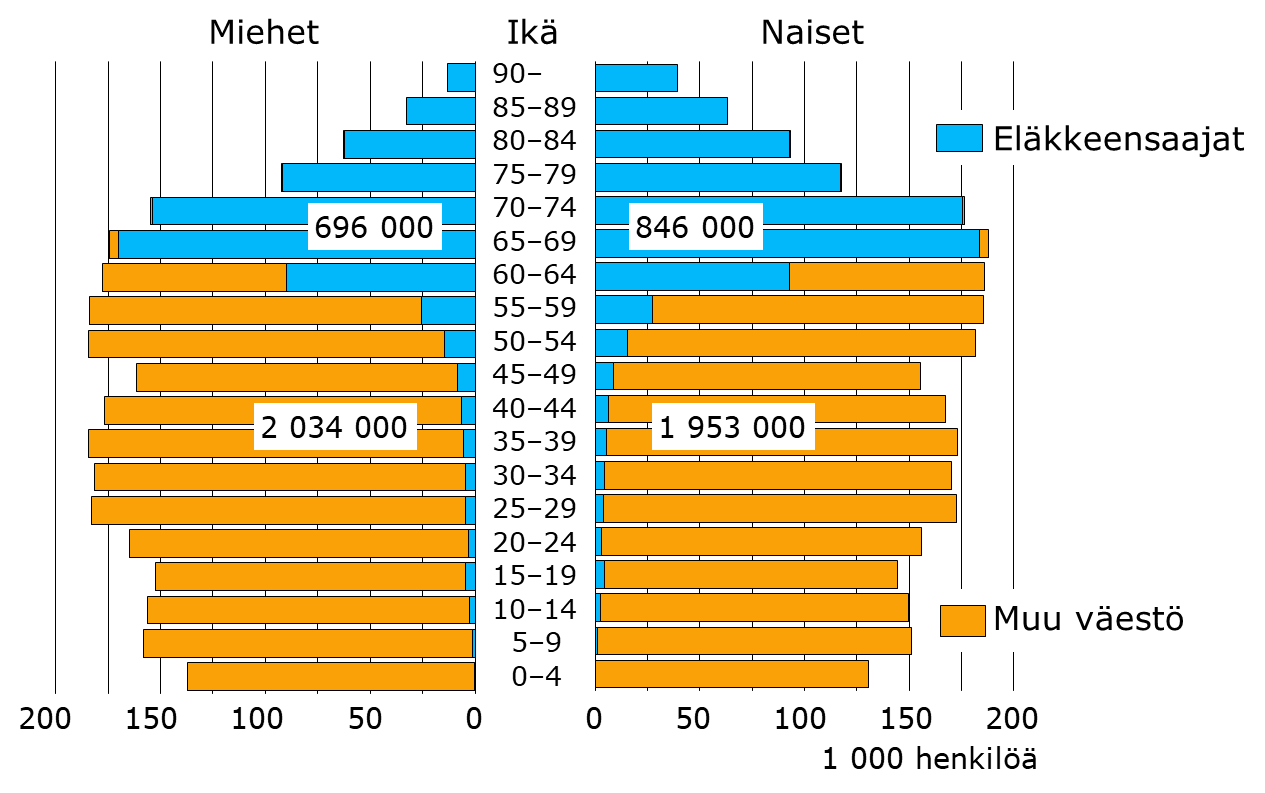 ELÄKETURVAKESKUS
33
[Speaker Notes: Eläkkeensaajat: Suomessa asuvat työ- ja/tai kansaneläkejärjestelmästä vanhuus-, työkyvyttömyys-, osa-aika-, maatalouden erityis- tai perhe-eläkettä saavat.

Väestö: Kelan vakuutettu väestö

Tilastotietokanta:
https://tilastot.etk.fi/pxweb/fi/ETK/ETK__110kaikki_elakkeensaajat__10elakkeensaajien_lkm/elsa_k02_laji.px

Tilasto Suomen eläkkeensaajista:
https://www.etk.fi/tutkimus-tilastot-ennusteet/tilastot/elakkeensaajat/kaikki-elakkeensaajat/]
Työkyvyttömyyseläkkeensaajat sairaus-pääryhmän mukaan vuosina 2009–2018
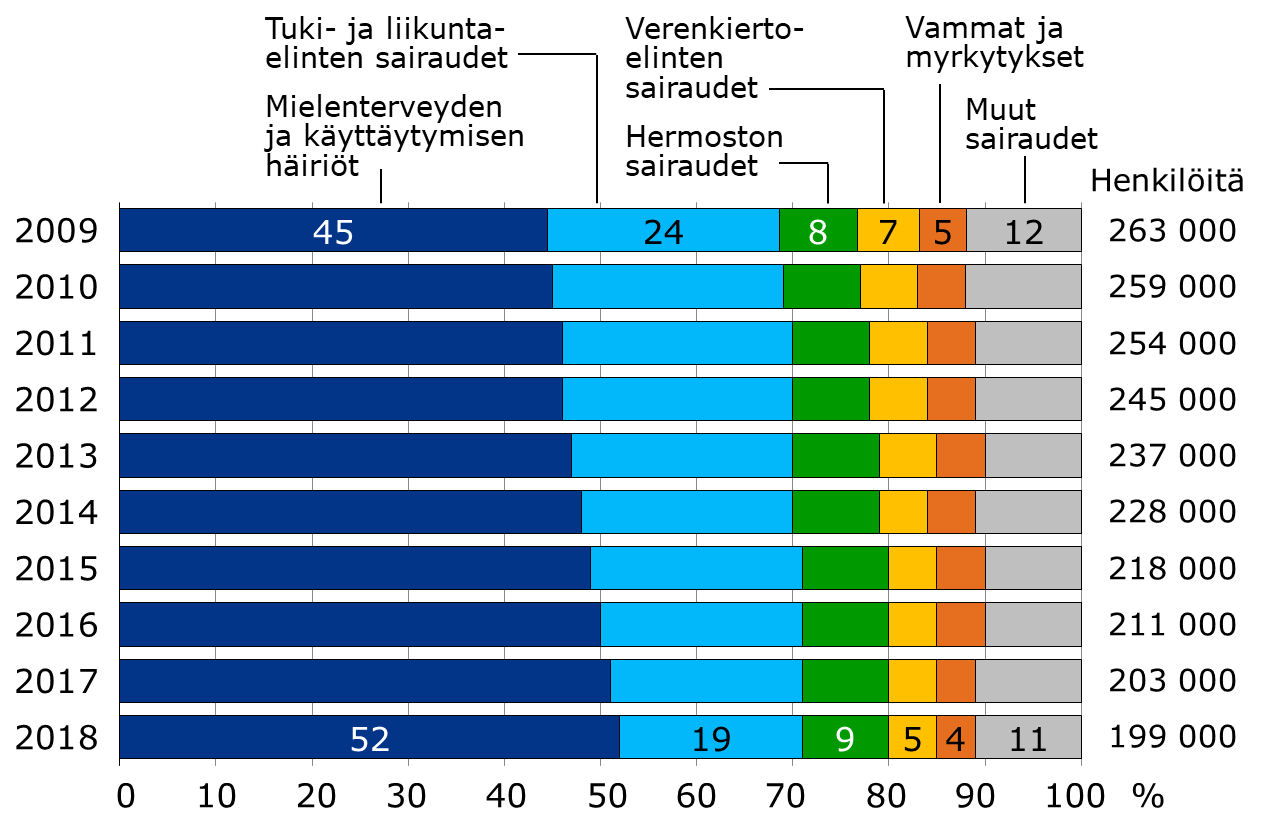 ELÄKETURVAKESKUS
34
[Speaker Notes: Luvut sisältävät Suomessa asuvat työ- ja/tai kansaneläkejärjestelmästä työkyvyttömyyseläkettä saaneet.

Työkyvyttömyyseläkkeet sisältävät varsinaiset työkyvyttömyyseläkkeet, yksilölliset varhaiseläkkeet (vuosina 2008–2010) ja työuraeläkkeet (vuodesta 2018 lähtien).

Varsinainen työkyvyttömyyseläke: Toistaiseksi myönnetty eläke ja kuntoutustuki (määräaikainen työkyvyttömyyseläke). Molemmat voidaan myöntää myös osaeläkkeen suuruisena työeläkejärjestelmässä.

Tilastotietokanta:
https://tilastot.etk.fi/pxweb/fi/ETK/ETK__110kaikki_elakkeensaajat__10elakkeensaajien_lkm/elsa_k10_tk_diag.px

Tilasto Suomen eläkkeensaajista:
https://www.etk.fi/tutkimus-tilastot-ennusteet/tilastot/elakkeensaajat/kaikki-elakkeensaajat/]
Työeläkkeelle siirtyneetja eläkkeellesiirtymisikä
Työeläkkeelle vuosina 2000–2018 siirtyneet eläkelajin mukaan
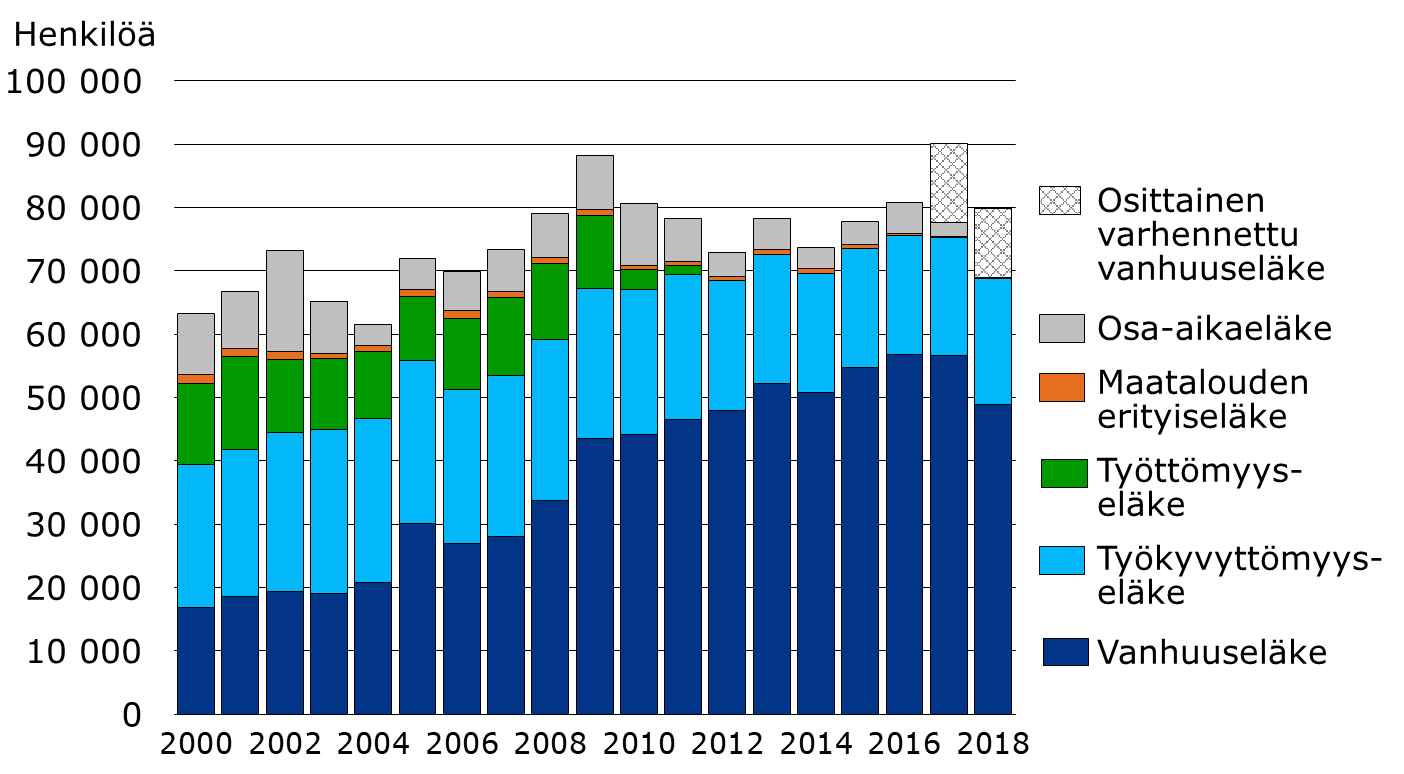 ELÄKETURVAKESKUS
36
[Speaker Notes: Kuvion luvut koskevat työeläkkeelle siirtyneitä.

Vanhuuseläkkeelle siirtyneet sisältää suoraan ko. eläkkeelle siirtyneet, osa-aikaeläkkeeltä vanhuuseläkkeelle siirtyneet ja osittaiselta vanhuuseläkkeeltä kokonaan vanhuuseläkkeelle siirtyneet. 

Osittaiselle vanhuuseläkkeelle siirtyneitä (25 tai 50 prosentin osuus) ei katsota eläkkeelle siirtyneiksi, vaan he tulevat vanhuuseläkkeelle siirtyneisiin mukaan vasta silloin, kun he siirtyvät kokonaan vanhuuseläkkeelle.  

Tilastotietokanta:
https://tilastot.etk.fi/pxweb/fi/ETK/ETK__120tyoelakkeensaajat__40tyoelakkeelle_siirtyneiden_lkm/elsi_t01_laji.px

Suomen työeläkkeensaajat:
https://www.etk.fi/tutkimus-tilastot-ennusteet/tilastot/elakkeensaajat/tyoelakkeensaajat/]
Työeläkejärjestelmästä vuosina 2000–2018 työkyvyttömyyseläkkeelle siirtyneet sairaus-pääryhmän mukaan
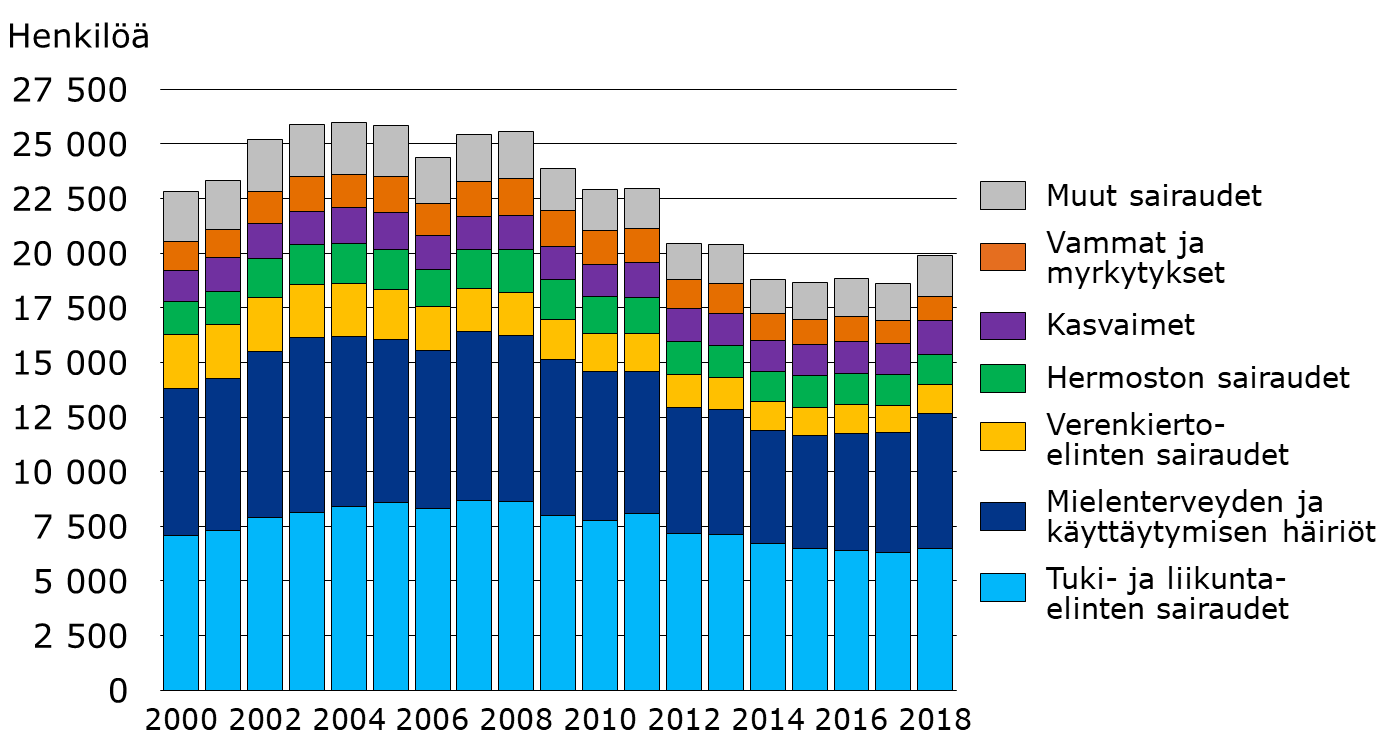 ELÄKETURVAKESKUS
37
[Speaker Notes: Kuvion luvut koskevat työeläkkeelle siirtyneitä.

Työkyvyttömyyseläkkeet sisältävät varsinaiset työkyvyttömyyseläkkeet, yksilölliset varhaiseläkkeet (vuosina 2000–2006) ja työuraeläkkeet (vuodesta 2018 alkaen).

Varsinainen työkyvyttömyyseläke: Toistaiseksi myönnetty eläke ja kuntoutustuki (määräaikainen työkyvyttömyyseläke). Molemmat voidaan myöntää myös osaeläkkeen suuruisena.

Tilastotietokanta:
https://tilastot.etk.fi/pxweb/fi/ETK/ETK__120tyoelakkeensaajat__40tyoelakkeelle_siirtyneiden_lkm/elsi_t10_tk_diag.px

Suomen työeläkkeensaajat:
https://www.etk.fi/tutkimus-tilastot-ennusteet/tilastot/elakkeensaajat/tyoelakkeensaajat/]
Työeläkkeelle vuosina 2000–2018 siirtyneet ikäryhmittäin ja siirtyneiden keskiarvoikä
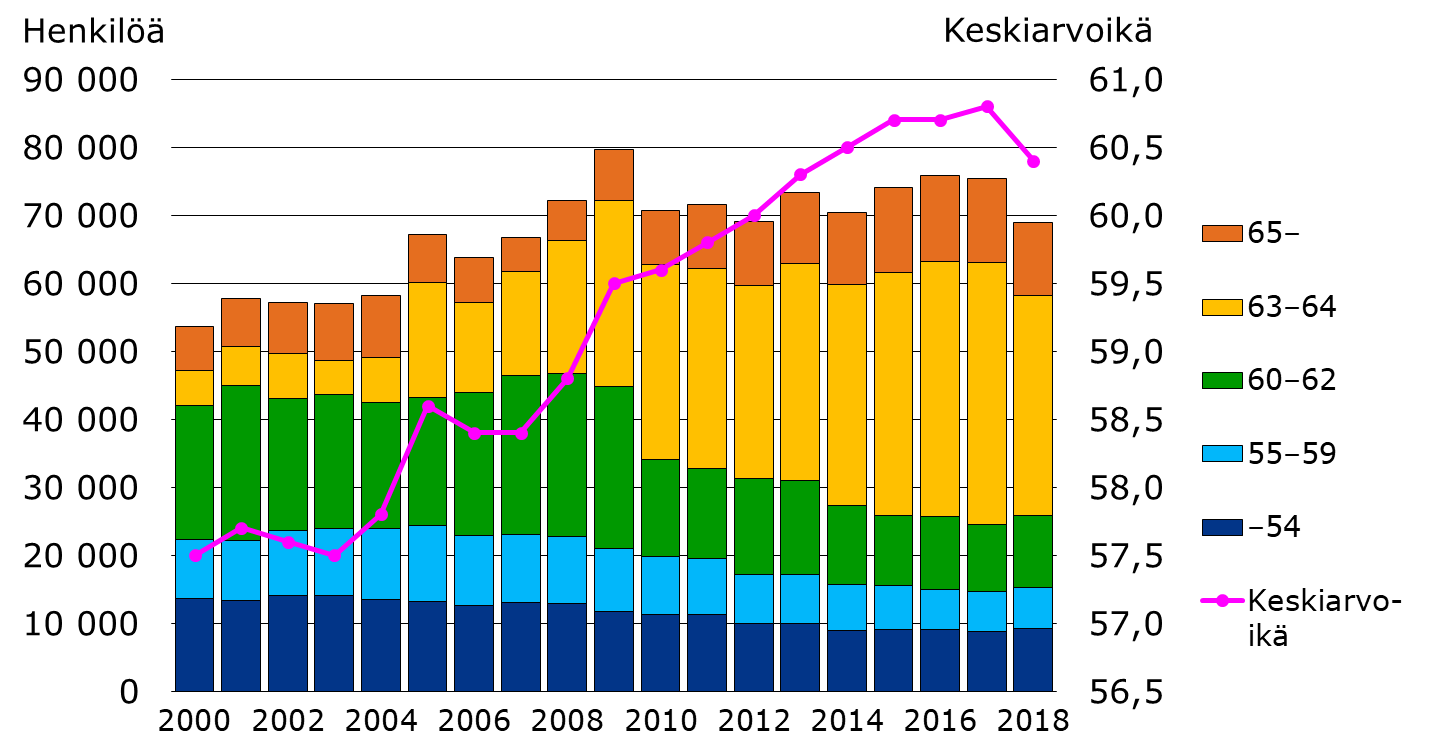 ELÄKETURVAKESKUS
38
[Speaker Notes: Kuvion lukuihin sisältyvät työeläkejärjestelmästä vanhuus- (suoraan ko. eläkkeelle siirtyneet ja osa-aikaeläkkeeltä vanhuuseläkkeelle siirtyneet ja osittaiselta vanhuuseläkkeeltä kokonaan vanhuuseläkkeelle siirtyneet), työkyvyttömyys-, työttömyys- (vuosina 2000–2011) ja maatalouden erityiseläkkeelle siirtyneet. 

Osa-aikaeläkkeelle tai osittaiselle vanhuuseläkkeelle siirtyneet eivät sisälly kuvion lukuihin.

Tilastotietokanta
https://tilastot.etk.fi/pxweb/fi/ETK/ETK__120tyoelakkeensaajat__40tyoelakkeelle_siirtyneiden_lkm/elsi_t01_laji.px

https://tilastot.etk.fi/pxweb/fi/ETK/ETK__130elakkeellesiirtymisika/esiirtymisika02.px

Suomen työeläkkeensaajat:
https://www.etk.fi/tutkimus-tilastot-ennusteet/tilastot/elakkeensaajat/tyoelakkeensaajat/]
Työeläkkeelle vuonna 2018 siirtyneet 50–68-vuotiaat
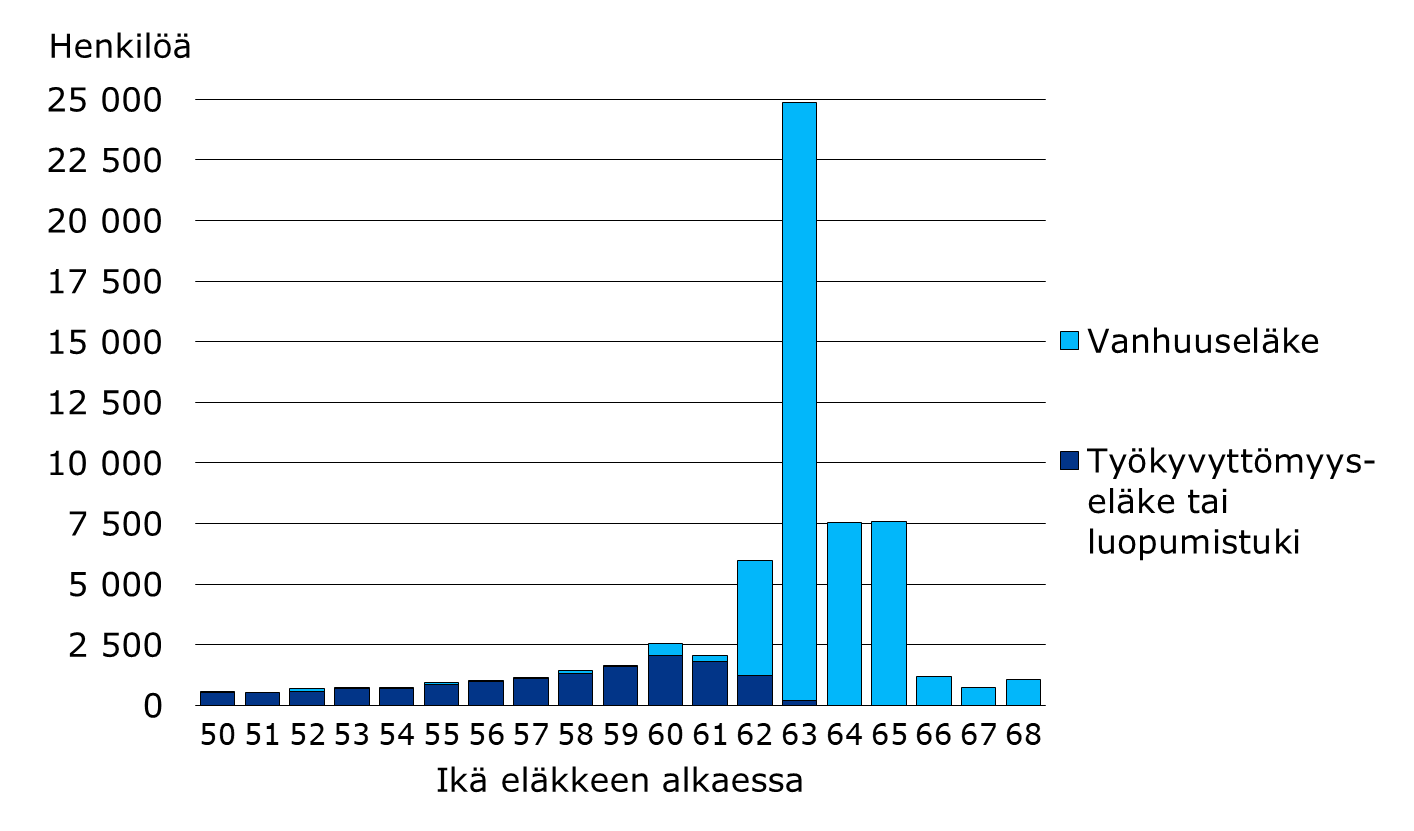 ELÄKETURVAKESKUS
39
[Speaker Notes: Tilastotietokanta:
https://tilastot.etk.fi/pxweb/fi/ETK/ETK__120tyoelakkeensaajat__40tyoelakkeelle_siirtyneiden_lkm/elsi_t01_laji.px]
Työeläkkeellesiirtymisikä vuosina 2000–2018
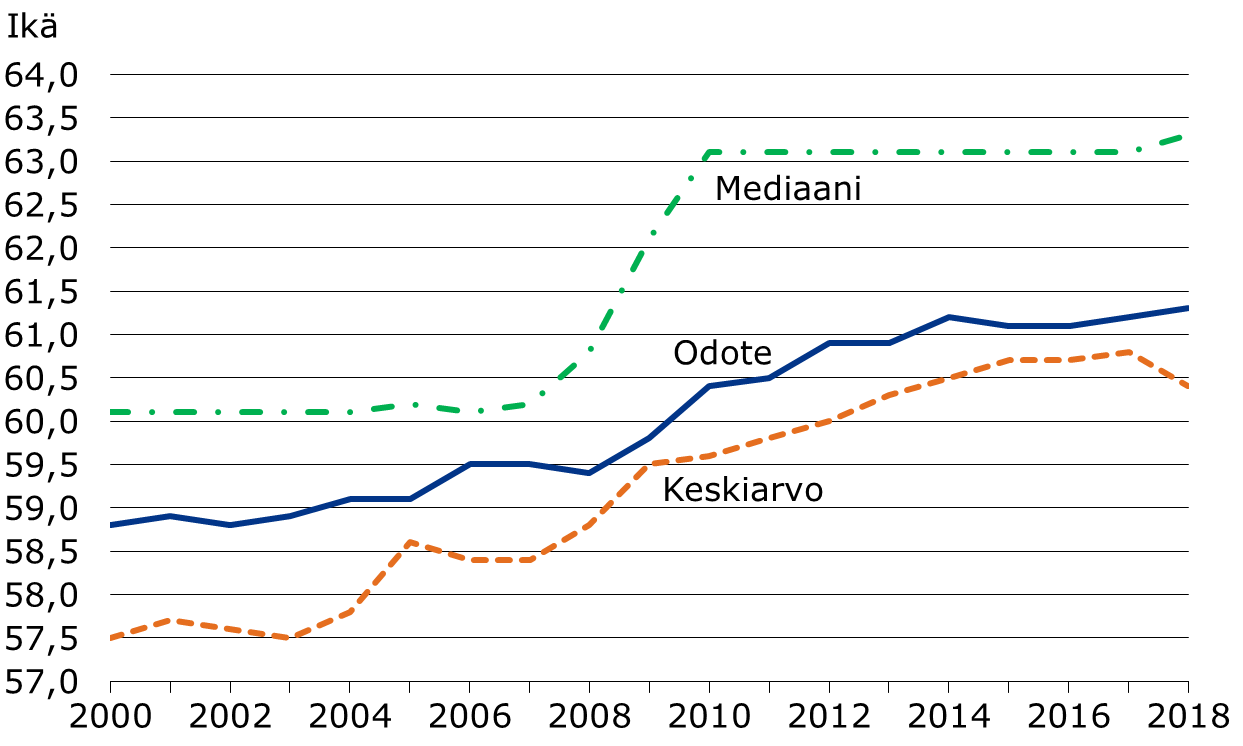 ELÄKETURVAKESKUS
40
[Speaker Notes: Kuvion lukuihin sisältyvät työeläkejärjestelmästä vanhuus- (suoraan ko. eläkkeelle siirtyneet, osa-aikaeläkkeeltä vanhuuseläkkeelle siirtyneet ja henkilöt, joiden osittainen vanhuuseläke muuttuu kokoaikaiseksi), työkyvyttömyys-, työttömyys- (vuosina 2000–2011) ja maatalouden erityiseläkkeelle siirtyneet. 

Osa-aikaeläkkeelle siirtyneet eivät sisälly kuvion lukuihin eivätkä osittaiselle varhennetulle vanhuuseläkkeelle siirtyneet.


Mediaani-ikä on aineiston keskimmäinen havainto, ts. puolet eläkkeelle siirtyneistä on sitä nuorempia ja puolet vanhempia.


Keskiarvoikä on eläkkeelle siirtyneiden ikien aritmeettinen keskiarvo.


Eläkkeellesiirtymisiän odote eli odotettavissa oleva eläkkeellesiirtymisikä on perinteisten keskiarvon ja mediaanin rinnalle kehitetty mittari, joka soveltuu paremmin eläkkeelle siirtymisen iässä tapahtuvien muutosten seurantaan. Eläkkeellesiirtymisiän odote on keskimääräinen eläkkeellesiirtymisikä, joka muodostuu tietynikäisille vakuutetuille, jos ikäluokittaiset eläkealkavuudet ja kuolevuudet säilyvät tarkasteluvuoden tasolla. Odote on ikärakenteesta riippumaton. Kuviossa odote on laskettu 25-vuotiaalle ja se kuvaa koko työeläkevakuutetun väestön eläkkeellesiirtymisikää.

Tilastotietokanta:
https://tilastot.etk.fi/pxweb/fi/ETK/ETK__130elakkeellesiirtymisika/esiirtymisika01.px]
Työeläkkeellesiirtymisiän odote vuosina 1996–2018
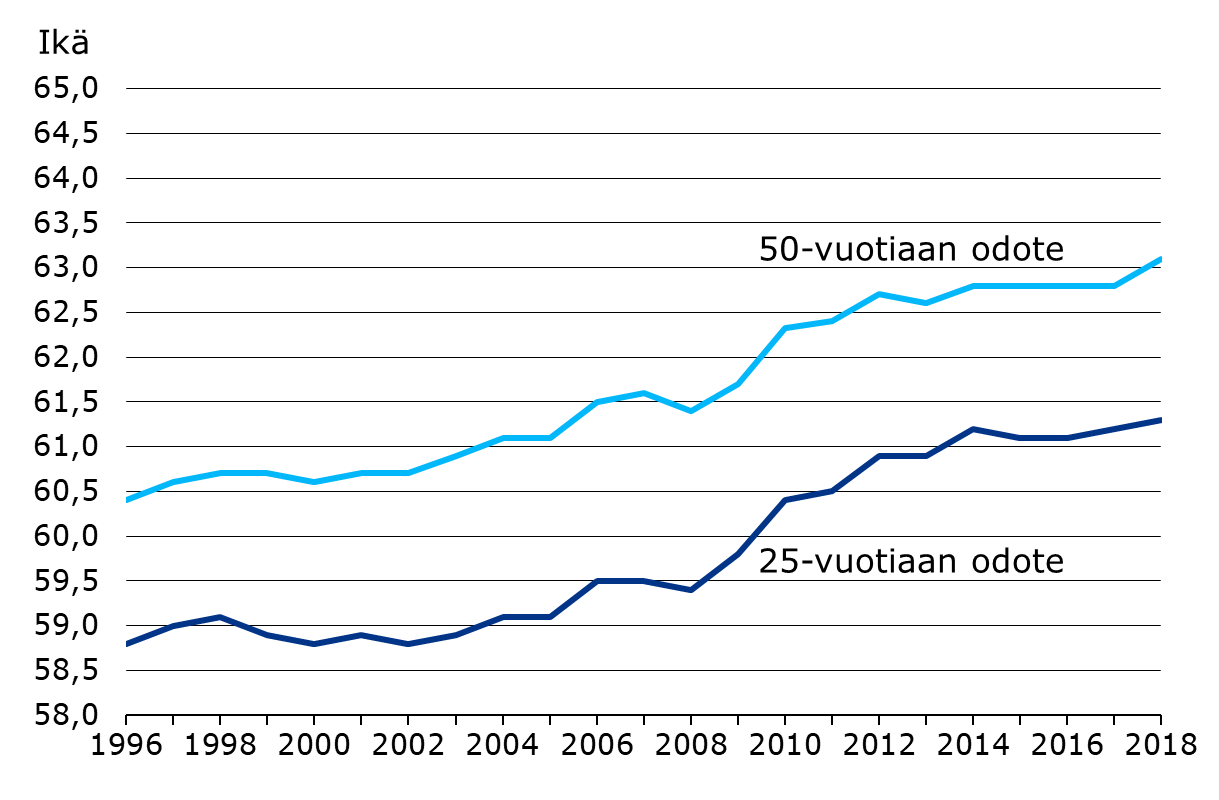 ELÄKETURVAKESKUS
41
[Speaker Notes: Eläkkeellesiirtymisiän odote eli odotettavissa oleva eläkkeellesiirtymisikä on perinteisten keskiarvon ja mediaanin rinnalle kehitetty mittari, joka soveltuu paremmin eläkkeelle siirtymisen iässä tapahtuvien muutosten seurantaan. 


Eläkkeellesiirtymisiän odote on keskimääräinen eläkkeellesiirtymisikä, joka muodostuu tietynikäisille vakuutetuille, jos ikäluokittaiset eläkealkavuudet ja kuolevuudet säilyvät tarkasteluvuoden tasolla. Odote on ikärakenteesta riippumaton.


Odote on laskettu sekä 25- että 50-vuotiaalle. 25-vuotiaan odote kuvaa koko työeläkevakuutetun väestön eläkkeellesiirtymisikää. 50-vuotiaan odote on laskettu 50 vuotta täyttäneistä vakuutetuista.

Tilastotietokanta:
https://tilastot.etk.fi/pxweb/fi/ETK/ETK__130elakkeellesiirtymisika/esiirtymisika01.px]
Eläkkeellesiirtymisiän odote vuosina 1996–2050: toteuma, tavoite ja ennuste
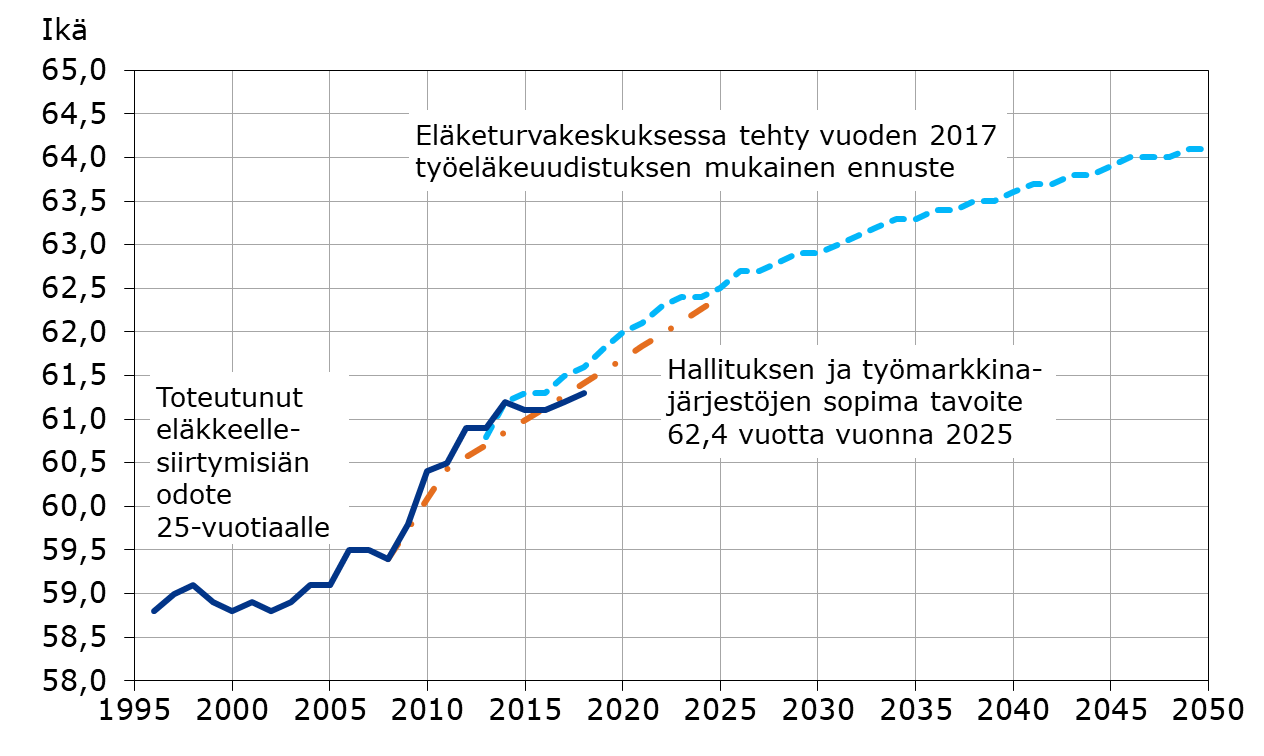 ELÄKETURVAKESKUS
42
Työeläkekuntoutus
[Speaker Notes: Työeläkekuntoutus on työeläkevakuuttajien järjestämää ja kustantamaa ammatillista kuntoutusta. Kuntoutuksen tavoitteena on ehkäistä työkyvyttömyyttä ja parantaa näin työn tekemisen mahdollisuutta silloin, kun henkilö ei terveydentilansa vuoksi pysty jatkamaan entisessä työssä. 

Työeläkekuntoutus on yksilöllistä. Se  voi olla työpaikalla tapahtuvaa työkokeilua tai työhönvalmennusta, ammattiin johtavaa koulutusta tai elinkeinotoiminnan tukea.

Kuntoutuksen ajalta maksetaan toimeentulokorvausta. Työelämästä tulevalle työntekijälle tai yrittäjälle maksetaan kuntoutusrahaa ja eläketaustaiselle kuntoutuskorotusta.



Tilastotietokanta:
https://tilastot.etk.fi/pxweb/fi/ETK/ETK__160tyoelakekuntoutus/?tablelist=true&rxid=e05b536d-ae62-4973-913b-c7ed47d0df72]
Työeläkekuntoutujat iän mukaan vuosina 2004–2018
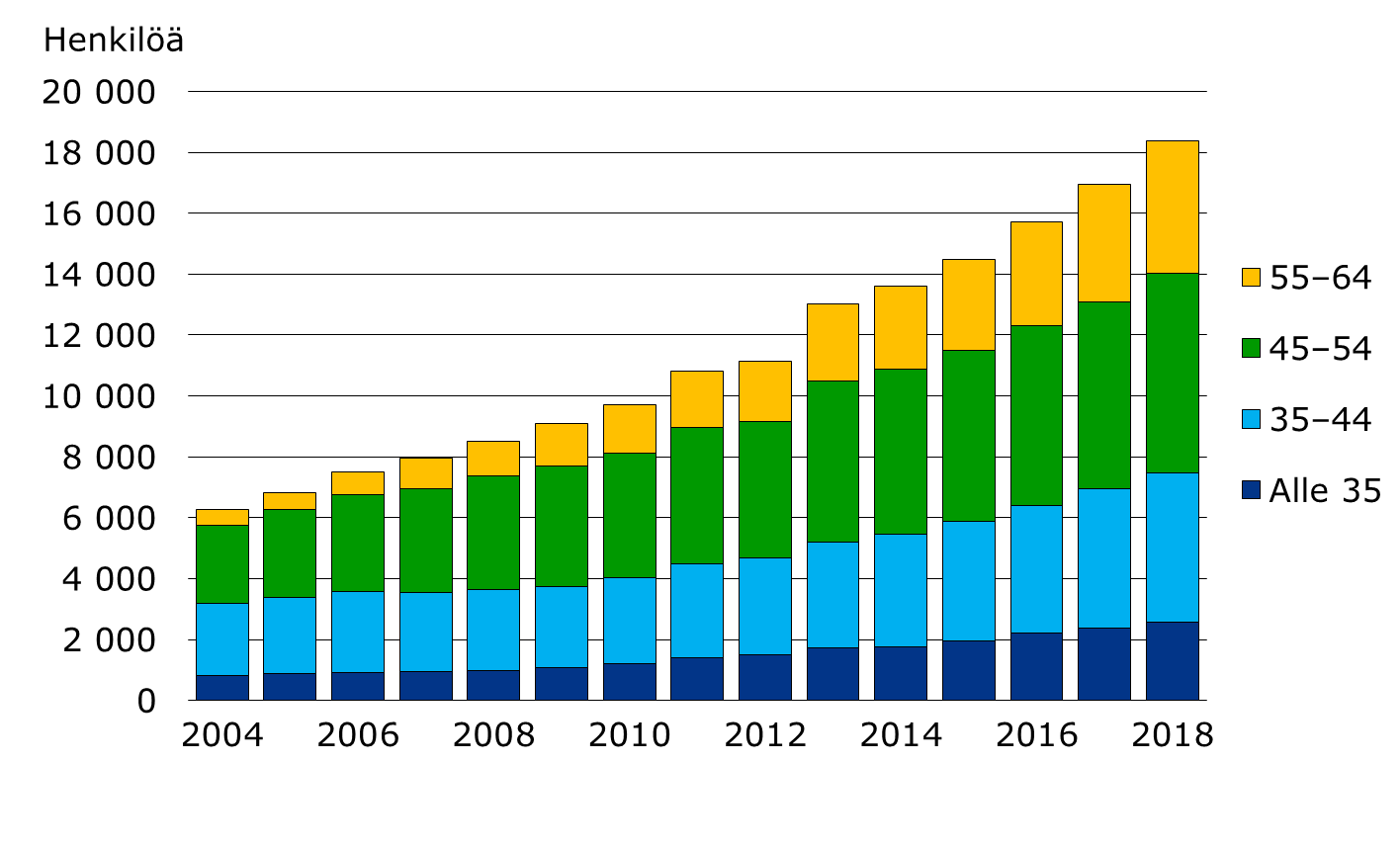 ELÄKETURVAKESKUS
44
[Speaker Notes: Vuonna 2018 kuntoutujien keski-ikä oli 47 vuotta. Kuntoutujista 57 % oli naisia.

Tilastotietokanta:
https://tilastot.etk.fi/pxweb/fi/ETK/ETK__160tyoelakekuntoutus/?tablelist=true&rxid=e05b536d-ae62-4973-913b-c7ed47d0df72]
Työeläkekuntoutuksen kustannukset vuosina 2002–2018
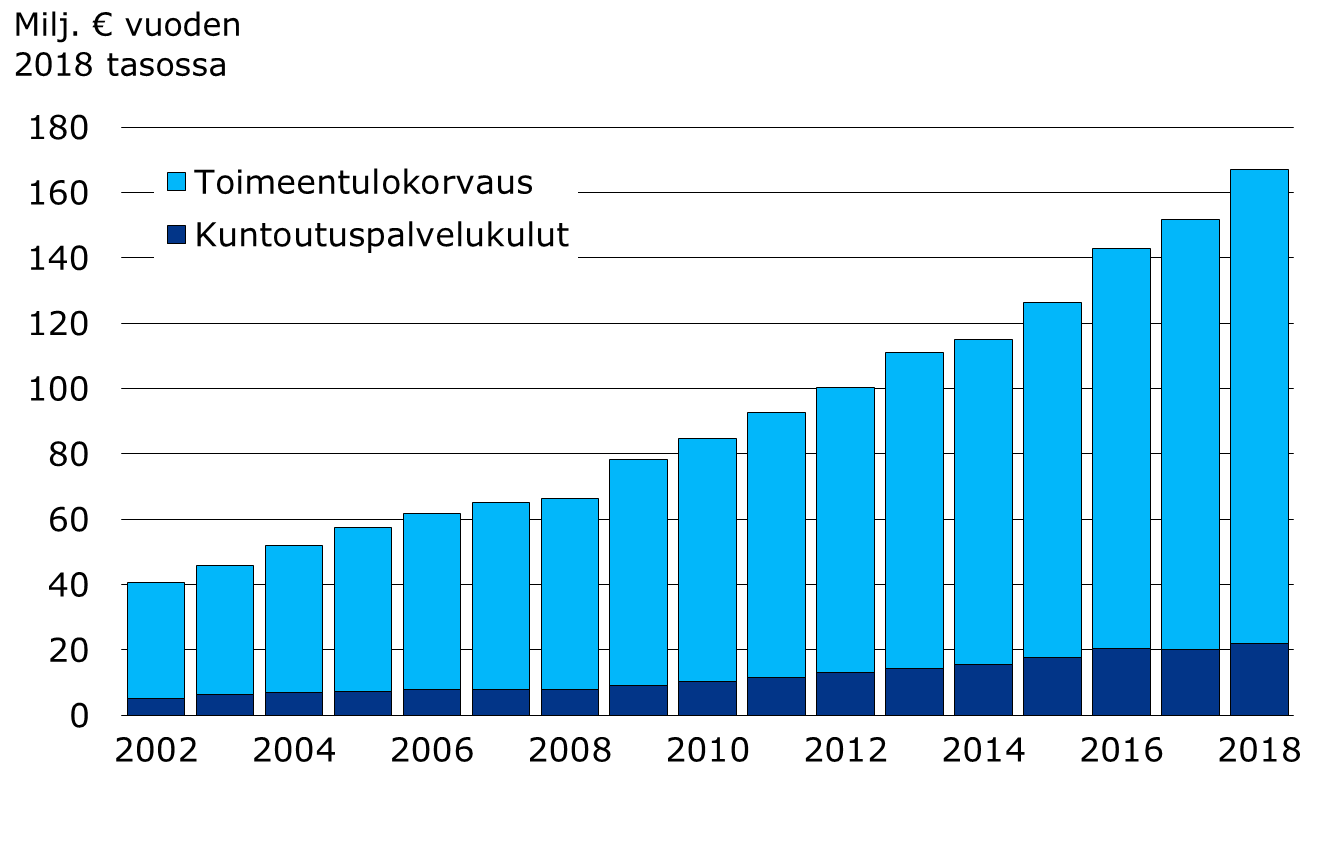 ELÄKETURVAKESKUS
45
[Speaker Notes: Kuntoutuksen kokonaiskustannukset muodostuvat kuntoutusajan toimeentulokorvauksesta (kuntoutusavustus, kuntoutusraha/-korotus) ja kuntoutuspalvelukuluista. Vuonna 2018 keskimääräinen toimeentulokorvaus oli 2 706 €/kk. 

Tilastotietokanta:
https://tilastot.etk.fi/pxweb/fi/ETK/ETK__160tyoelakekuntoutus/?tablelist=true&rxid=e05b536d-ae62-4973-913b-c7ed47d0df72]
Tilanne kuntoutuksen jälkeen vuosina 2009–2018
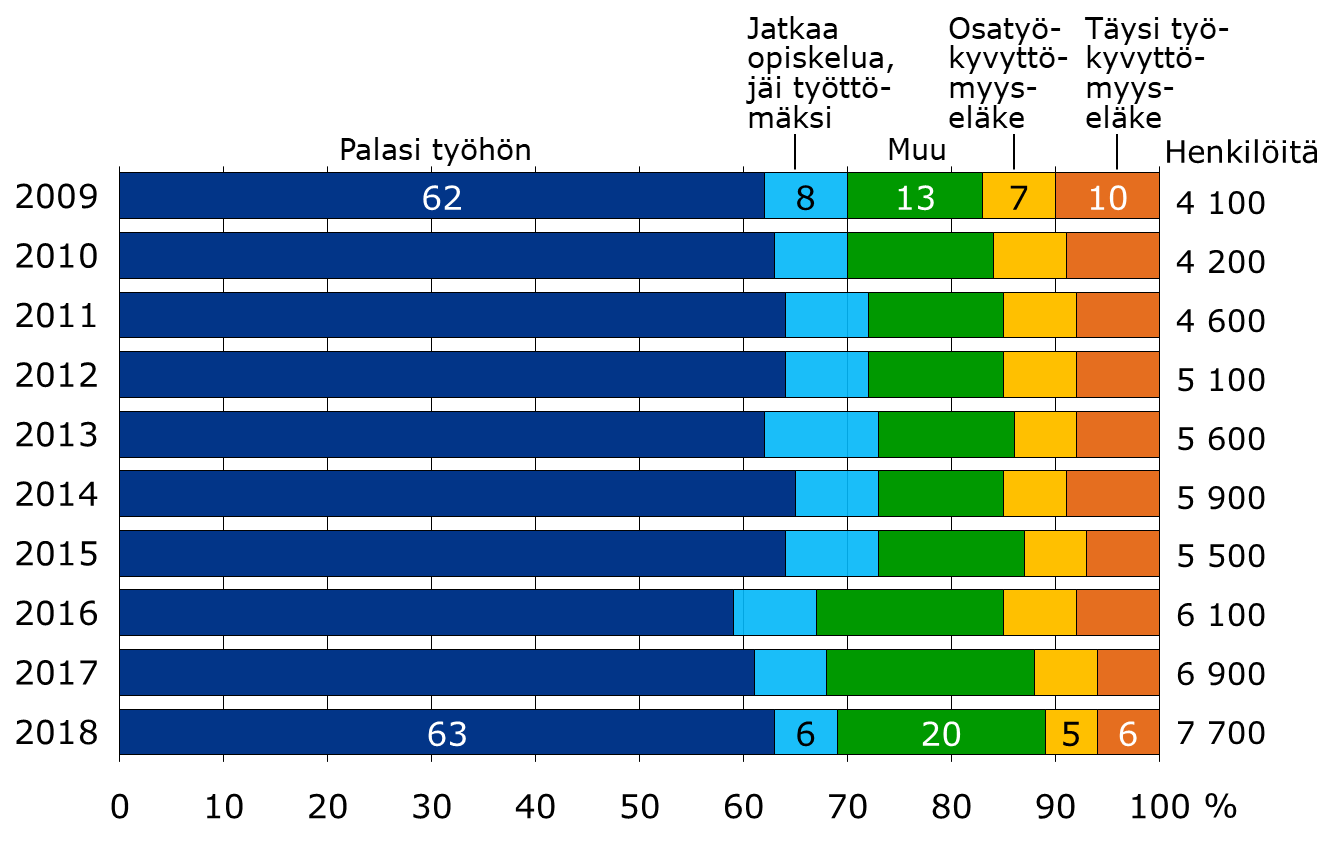 ELÄKETURVAKESKUS
46
Vuonna 2013 kuntoutuksensa päättäneiden työssä pysyvyys
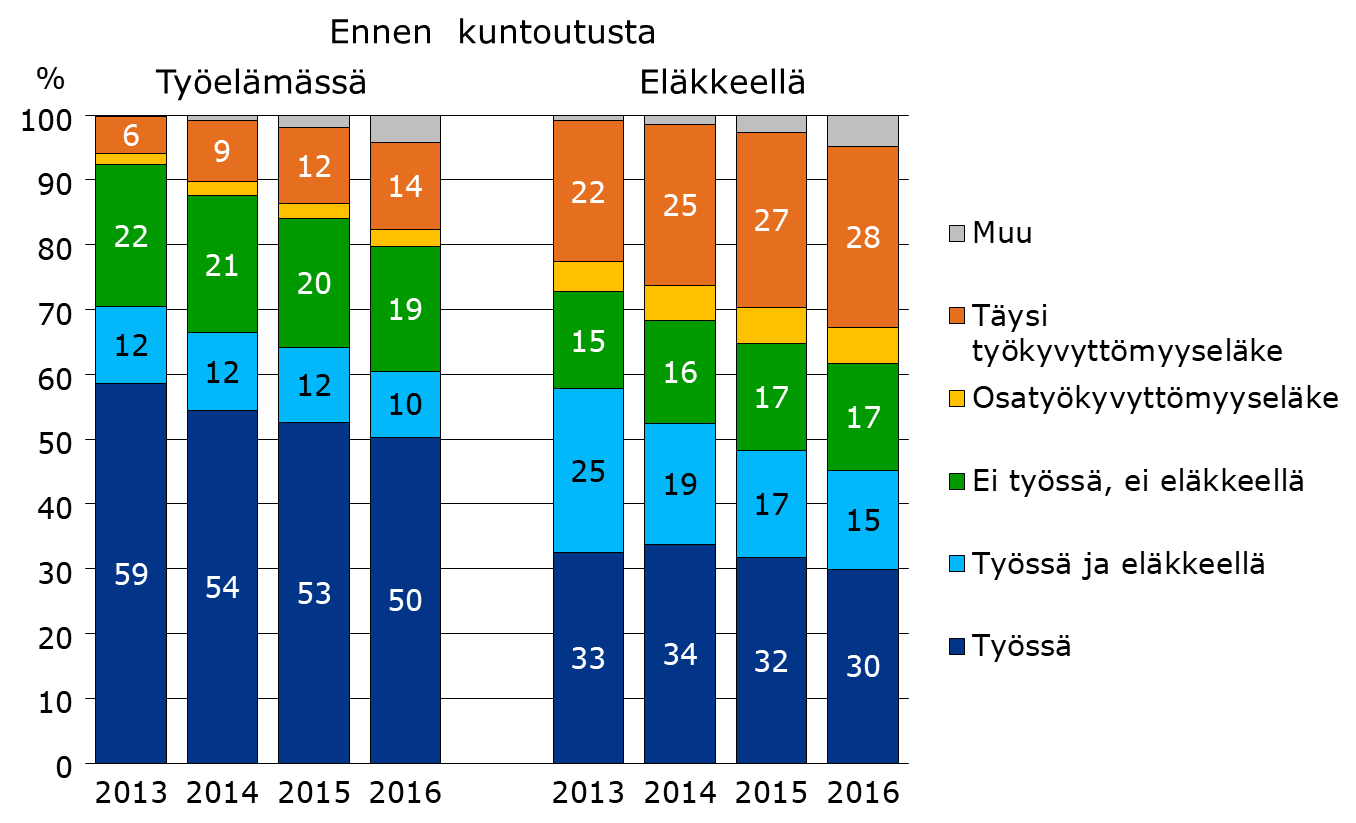 ELÄKETURVAKESKUS
47
[Speaker Notes: Kuviossa on tarkasteltu kuntoutuksen välitöntä tulosta sen mukaan tuliko henkilö kuntoutukseen työelämästä vaiko eläkkeeltä. Tulokset perustuvat työeläkelaitoksilta saatuihin tietoihin, eivät Eläketurvakeskuksen rekisteritietoihin. 

Kuntoutustausta

Työelämästä: Henkilö tuli kuntoutukseen työstä tai oli työttömänä.

Eläkkeeltä: Henkilö saa omaa eläkettä lähinnä työkyvyttömyyseläkettä (osa/täysi kuntoutustuki). Perhe-eläkettä ei luokittelussa otettu huomioon.

Kuntoutuksen välitön tulos:

Palasi työhön: Henkilö palasi kuntoutuksella pyrittyyn työhön tai palasi aikaisempaan työhönsä.

Jatkaa opiskelua, jäi työttömäksi: Kuntoutus itsessään onnistui, mutta henkilö jatkaa opiskelua tai jäi työttömäksi.

Muu: Kuntoutus keskeytyi, syytä ei tiedetä, henkilö on siirtynyt tapaturma- tai liikennevakuutuksen piiriin yms. 

Osatyökyvyttömyyseläke: Henkilö saa osatyökyvyttömyyseläkettä.

Täysi työkyvyttömyyseläke: Henkilö saa täyttä työkyvyttömyyseläkettä.]
Työeläkkeiden rahoitus
Eläkkeiden lakikohtainen rahoitus
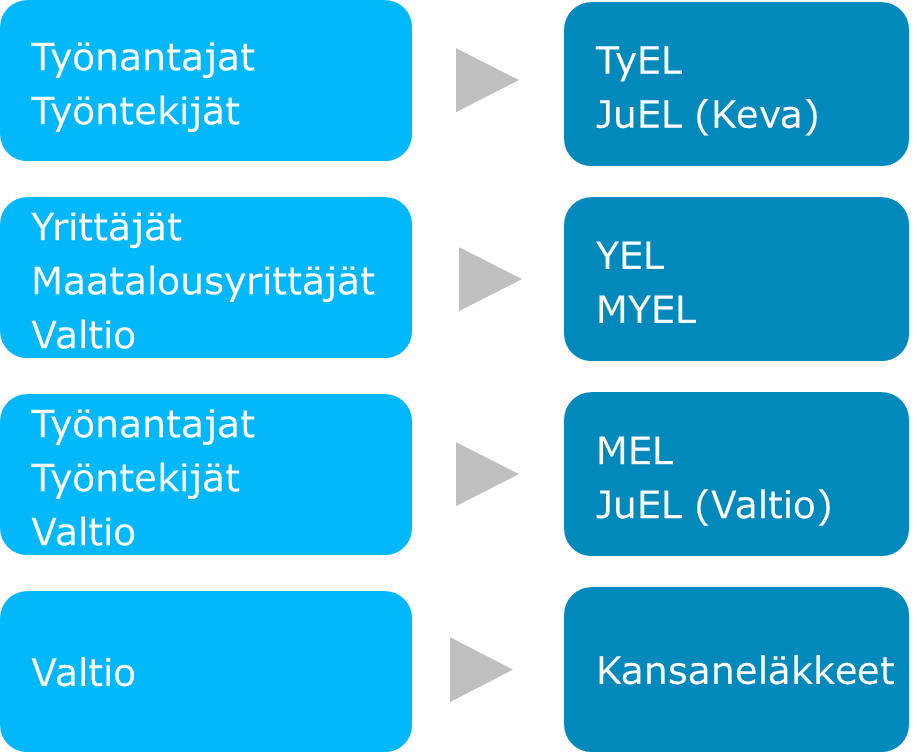 ELÄKETURVAKESKUS
49
[Speaker Notes: Valtion varoista kustannetaan myös alle kolmivuotiaan lapsen hoidon tai opiskelun ajalta karttuvat VEKL-etuudet ja niihin liittyvät hoitokulut. VEKL-etuudet olivat yhteensä noin 6,1 miljoona euroa vuonna 2018.]
Työeläkejärjestelmän rahavirrat vuonna 2018
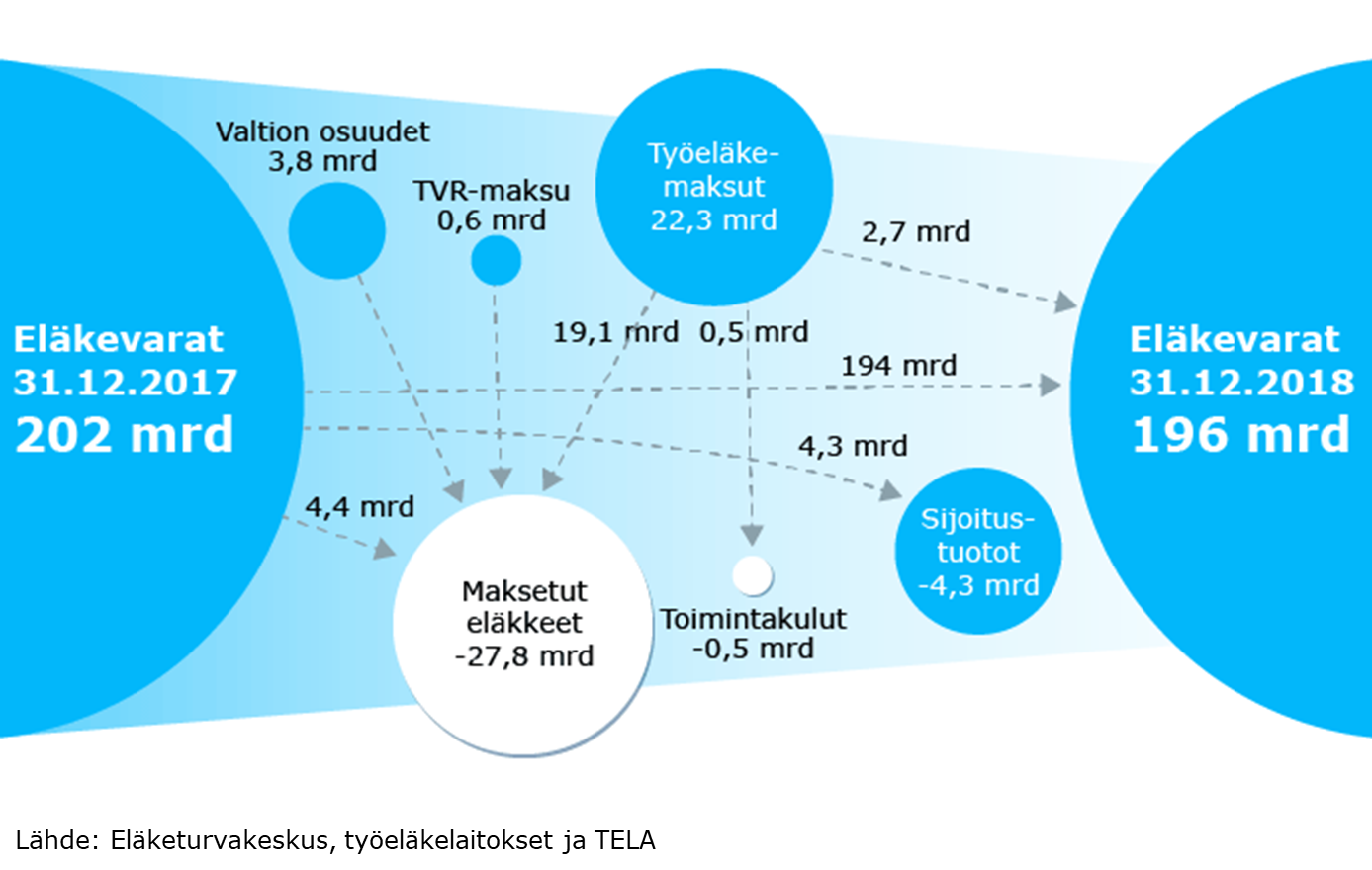 ELÄKETURVAKESKUS
50
[Speaker Notes: Lähde: Eläketurvakeskus, työeläkelaitokset ja TELA
Lakisääteinen työeläketurva rahoitetaan Suomessa pääasiassa työnantajien, yrittäjien  ja maatalousyrittäjien sekä työntekijöiden maksamilla työeläkemaksuilla sekä kertyneillä eläkevaroilla ja niille saaduilla tuotoilla. 


Osa eläkkeistä kustannetaan valtion maksuosuuksilla ja Työttömyysvakuutusrahaston (vuodesta 2019 alkaen Työllisyysrahaston) työeläkejärjestelmään maksamilla suorituksilla. 
Tilastotietokanta:
https://tilastot.etk.fi/pxweb/fi/ETK/ETK__180tyoelakkeiden_rahoitus__10rahavirrat/rahavirrat01_kaikki.px/?rxid=41927abd-4a31-433a-8979-f1d315cc3aca]
Työeläkemaksuprosentit vuonna 2020
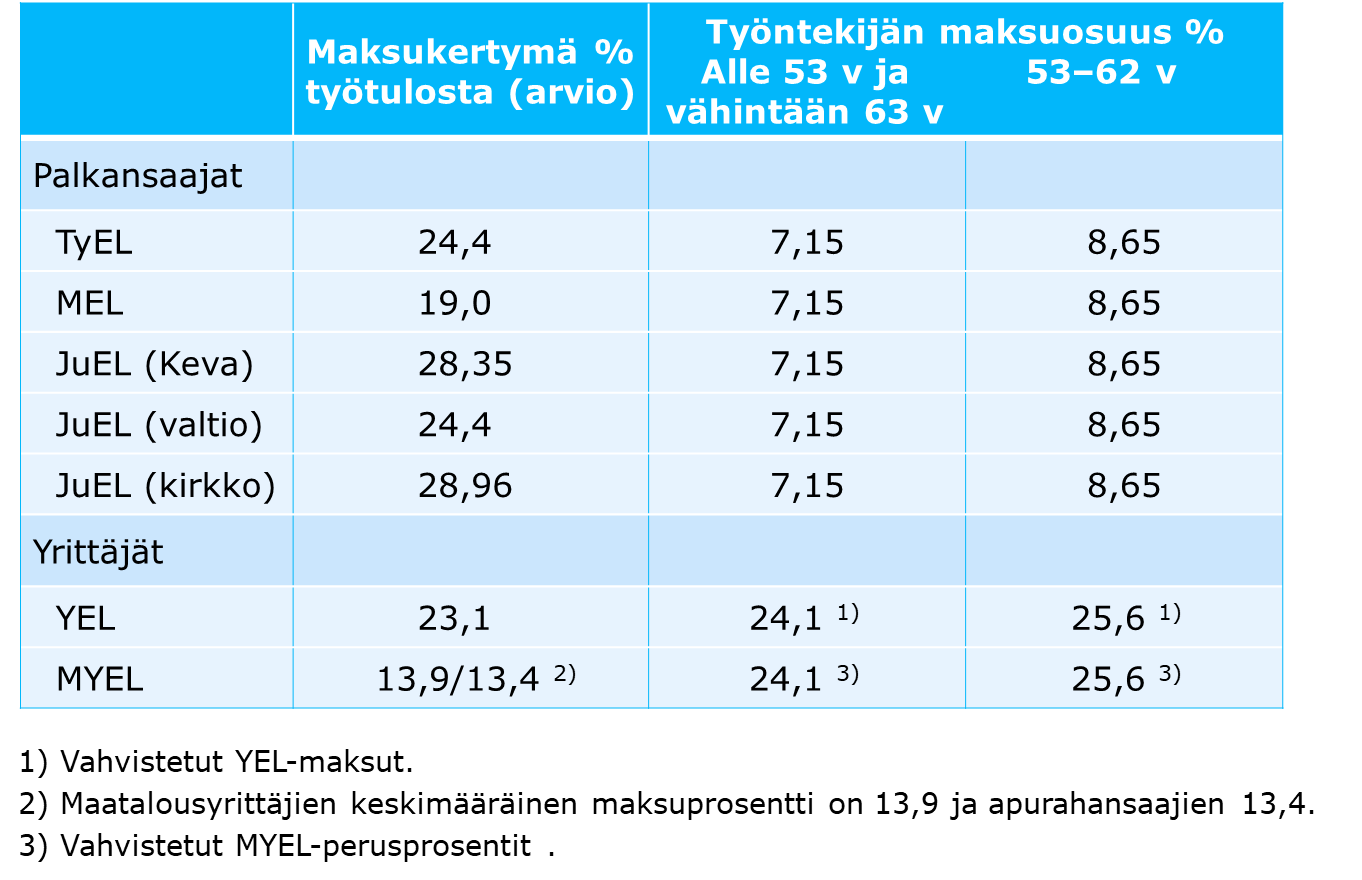 ELÄKETURVAKESKUS
51
[Speaker Notes: Sosiaali- ja terveysministeriö vahvistaa vuosittain työeläkemaksuprosentit. 

Keva:n maksu sisältää palkka- ja eläkemenoperusteiset maksuosat.

Kirkon maksun  lisäksi  eläkerahastomaksu, joka on 5 % kirkollisverosta vuonna 2020.

Yrittäjille ja maatalousyrittäjille vahvistetut maksuprosentit ovat sidoksissa keskimääräiseen TyEL-maksuun. 

Yli 53-vuotiaan yrittäjän maksuprosentti tulee voimaan 53-vuotispäivää seuraavan vuoden alusta ja jatkuu sen kalenterivuoden loppuun, jona yrittäjä täyttää 63 vuotta.

Aloittavan yrittäjän YEL-maksualennus on 22 prosenttia.]
Keskimääräinen TEL-/TyEL-maksu vuosina 1962–2020
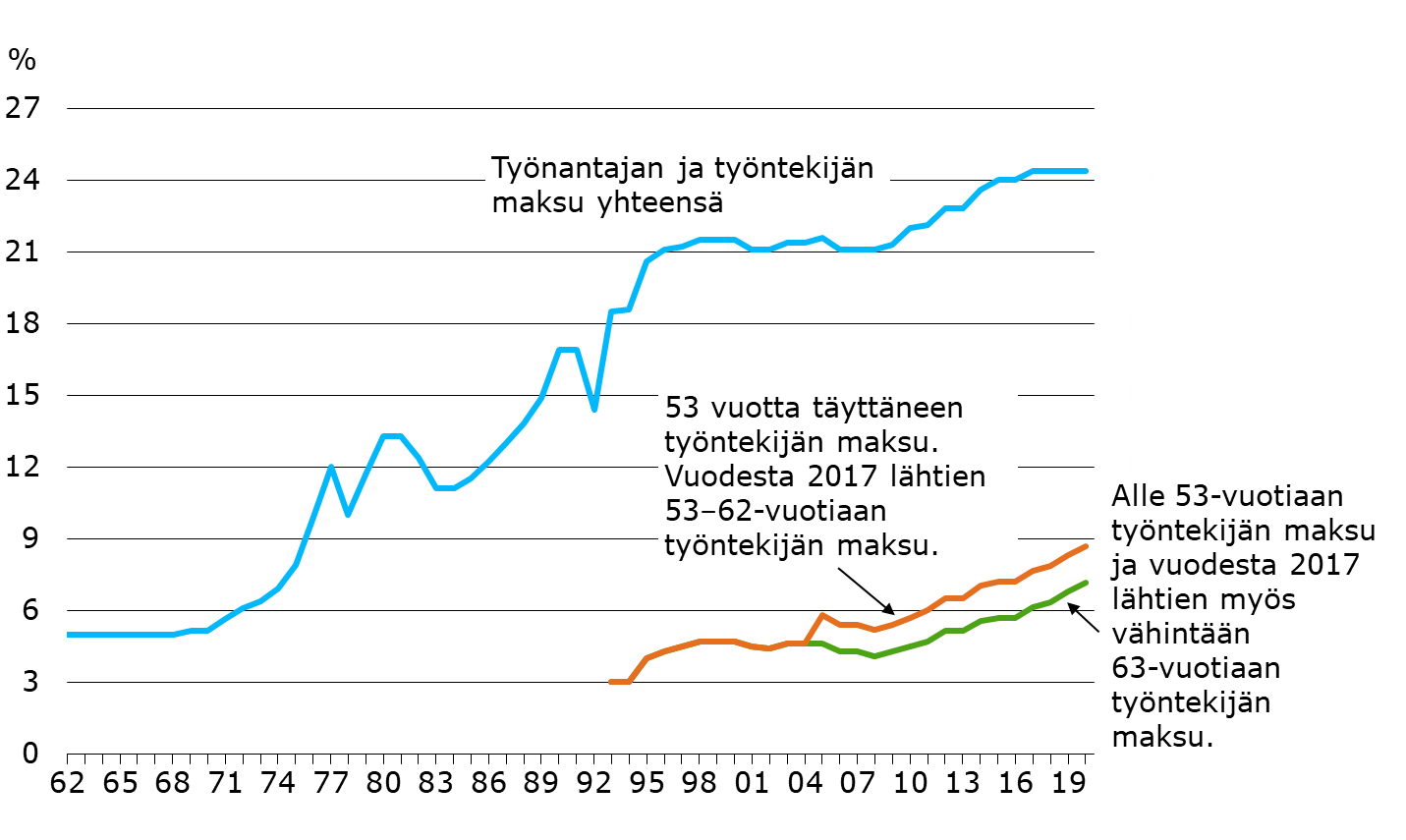 ELÄKETURVAKESKUS
52
[Speaker Notes: Vuosina 1962–1992 vain työnantajat maksoivat työeläkemaksua. Maksutaso oli aluksi matala, mutta se alkoi nousta 1970-luvulla. 

Vuodesta 1993 alkaen maksuun tuli myös palkansaajan osuus ja samalla sovittiin, että maksun korotukset jakautuvat puoliksi työnantajille ja työntekijöille. 

Vuosina 2005–2016 53 vuotta täyttäneiden työntekijöiden maksuprosentti oli korkeampi kuin sitä nuoremmilla.  Vuodesta 2017 lähtien 53–62-vuotiaiden työntekijöiden maksu on korkeampi.

Vuonna 2017 tehtiin ns. kilpailukykysopimuksen perusteella 0,2 prosenttiyksikön siirto työnantajan maksusta työntekijän maksuun.]
Työeläkevarat ja työeläkevarojen suhde brutto-kansantuotteeseen vuosina 2009–2018
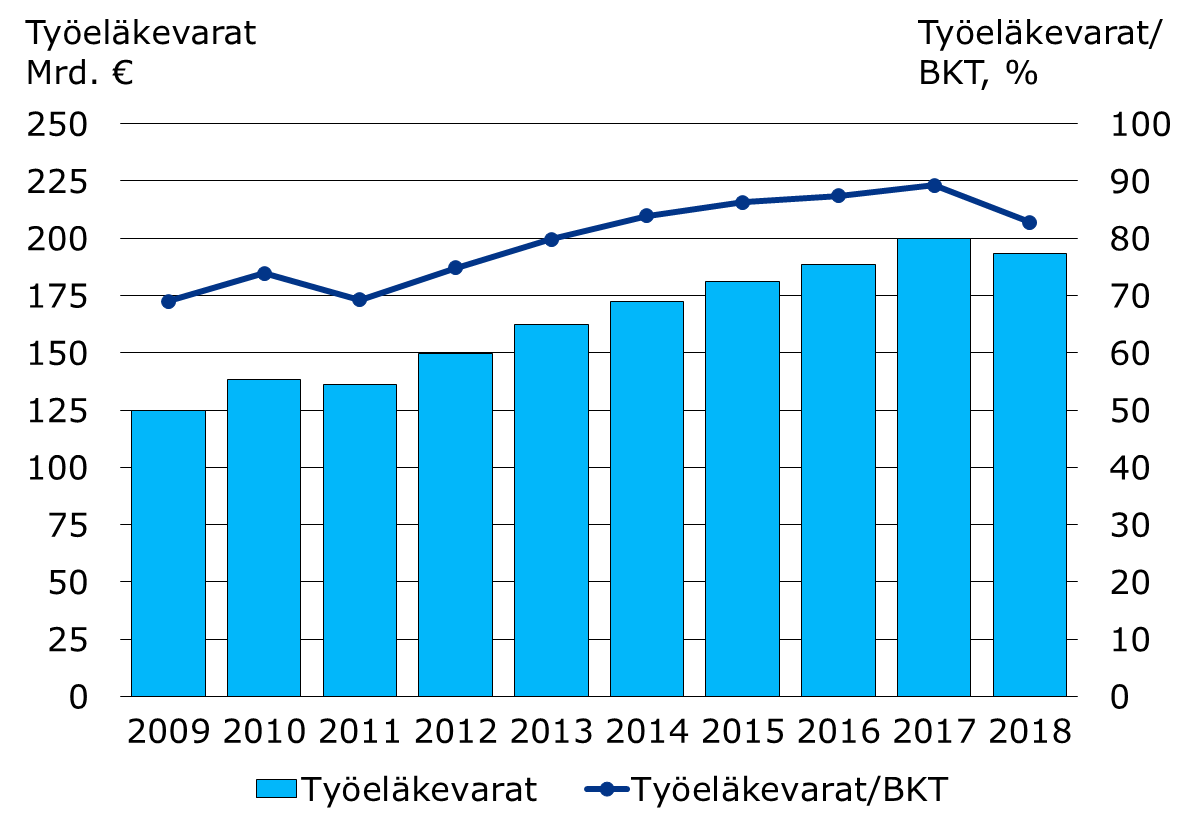 ELÄKETURVAKESKUS
53
[Speaker Notes: Lähteet:

Bruttokansantuote: Tilastokeskus
Eläkevarat: Työeläkevakuuttajat TELA]
Työeläkelaitosten sijoitustoiminta
Työeläkesijoitusten tuotot käyvin arvoin vuosina 1998–2018
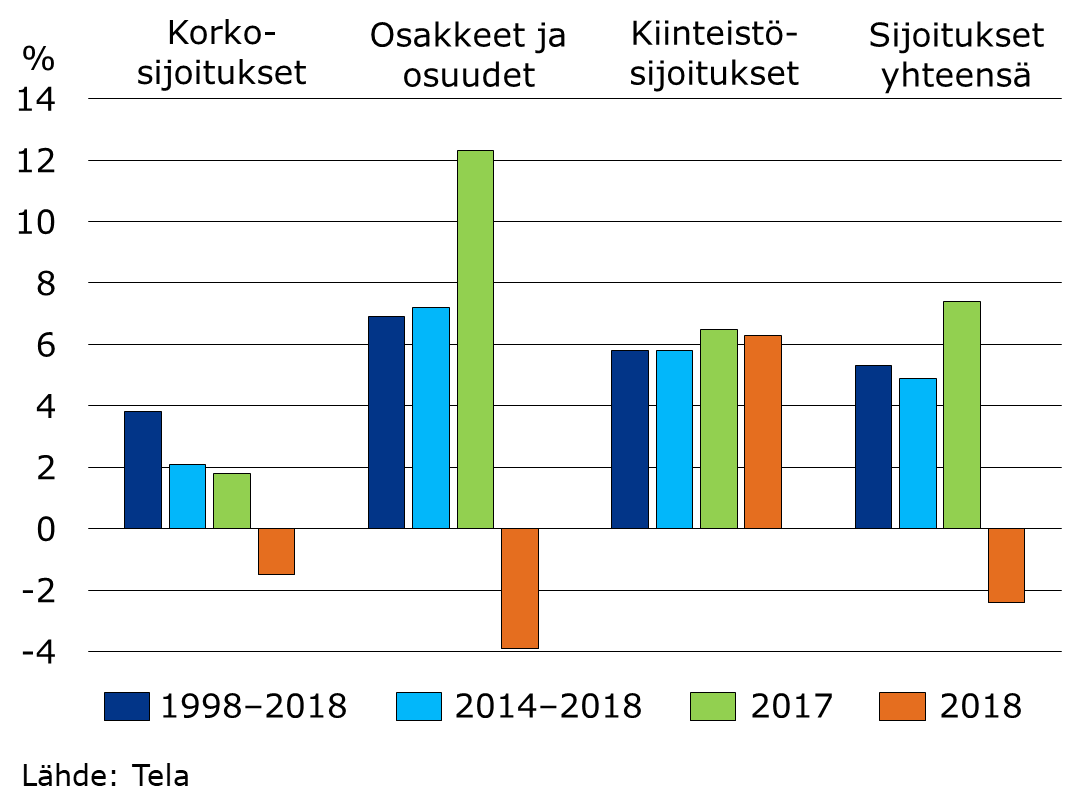 ELÄKETURVAKESKUS
55
[Speaker Notes: Käypäarvoinen tuotto on laskettu lisäämällä tuloslaskelman mukaiseen sijoitus-toiminnasta aiheutuneilla kuluilla vähennettyyn euromääräiseen tuottoon arvostus-erojen muutos vuoden aikana. Tuottoprosentti saadaan jakamalla euromääräinen tuotto markkina-arvoisen sijoitusomaisuuden euromäärällä.

Jakajana käytetty sijoitusomaisuuden markkina-arvo voidaan laskea tarkasti ottamalla laskentamenettelyssä huomioon se aika, jonka pääoma on ollut sidottuna ko. omaisuuslajiin.]
Työeläkesijoitukset omaisuuslajeittain vuosina 2008–2018
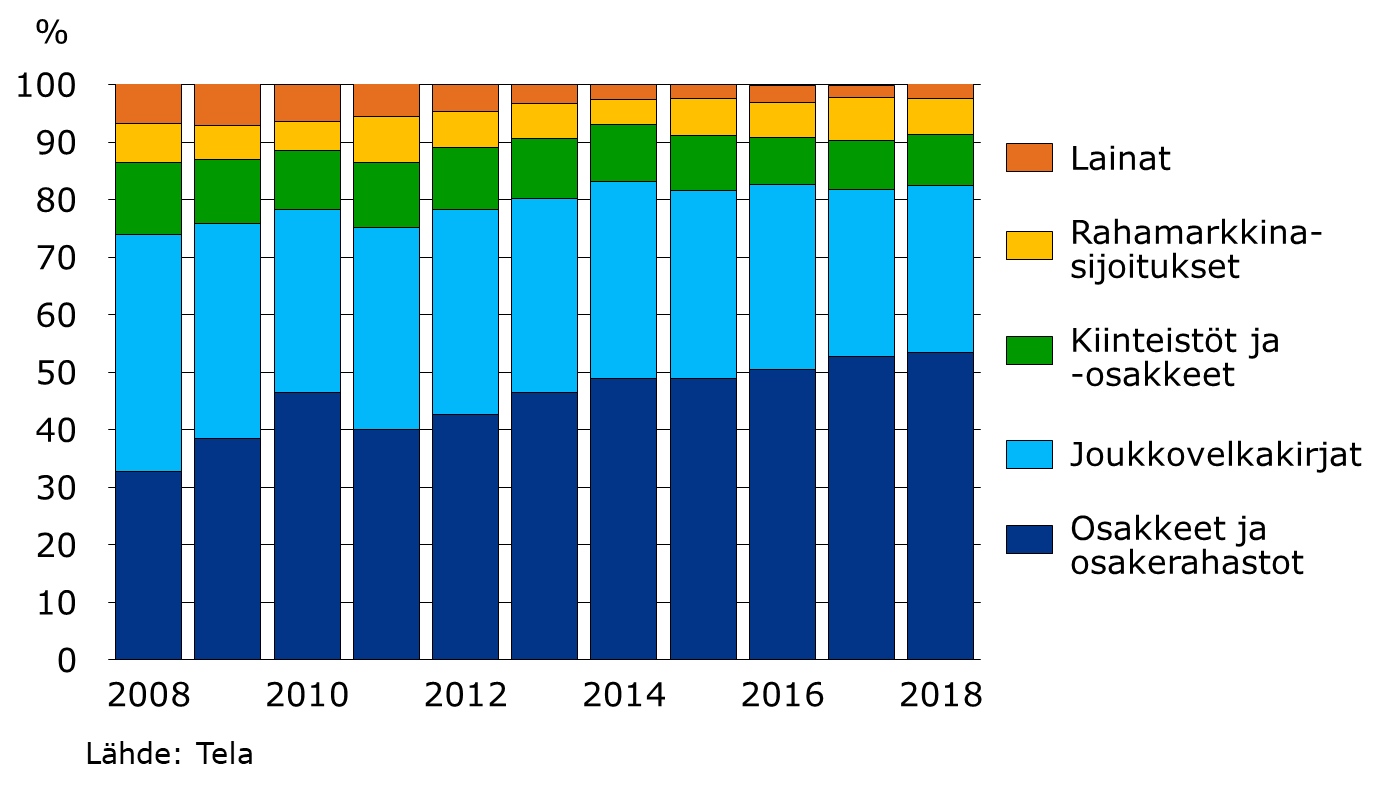 ELÄKETURVAKESKUS
56
Työeläkesijoitukset alueittain vuosina 2008–2018
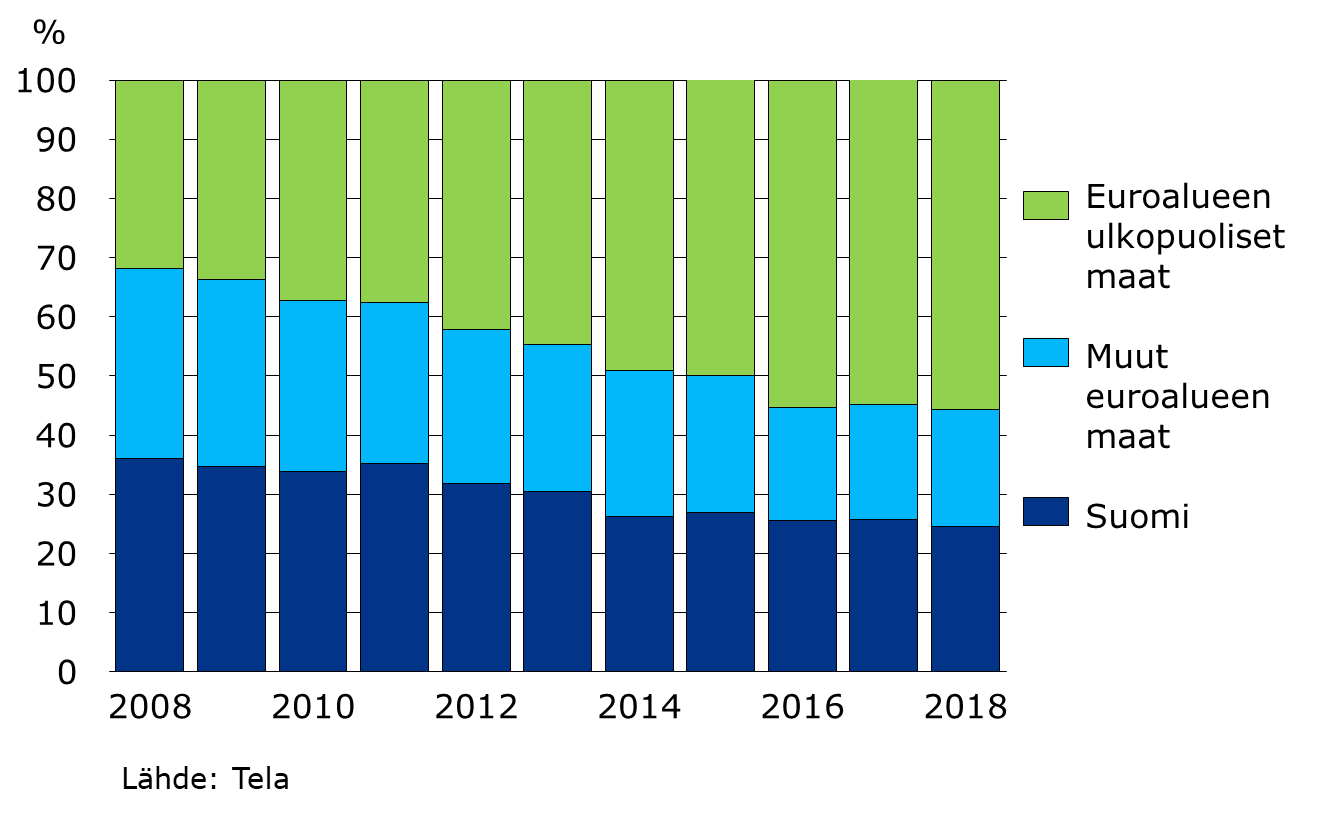 ELÄKETURVAKESKUS
57